Long-term Trends of Land Surface Temperature over Europe derived from a daytime normalized AVHRR Time Series
Philipp Reiners
Climate Change is a serious Threat to Europe...
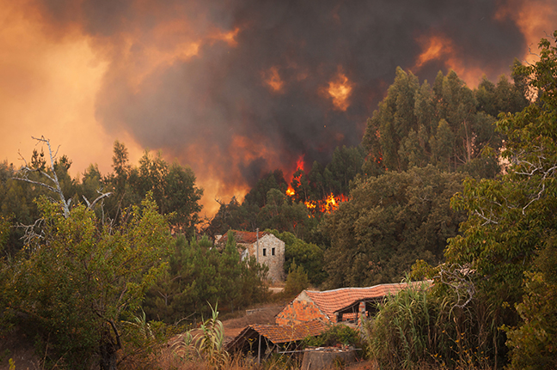 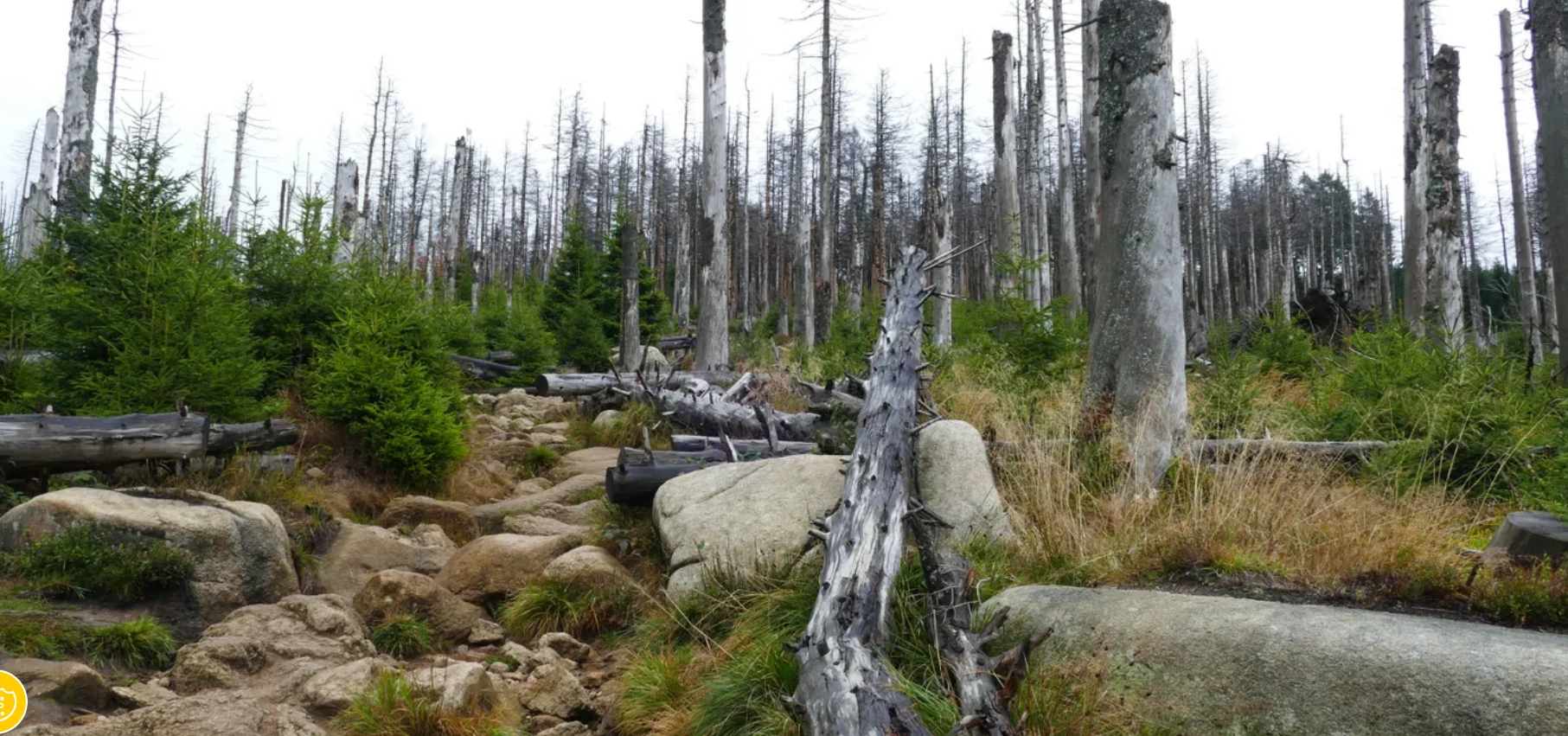 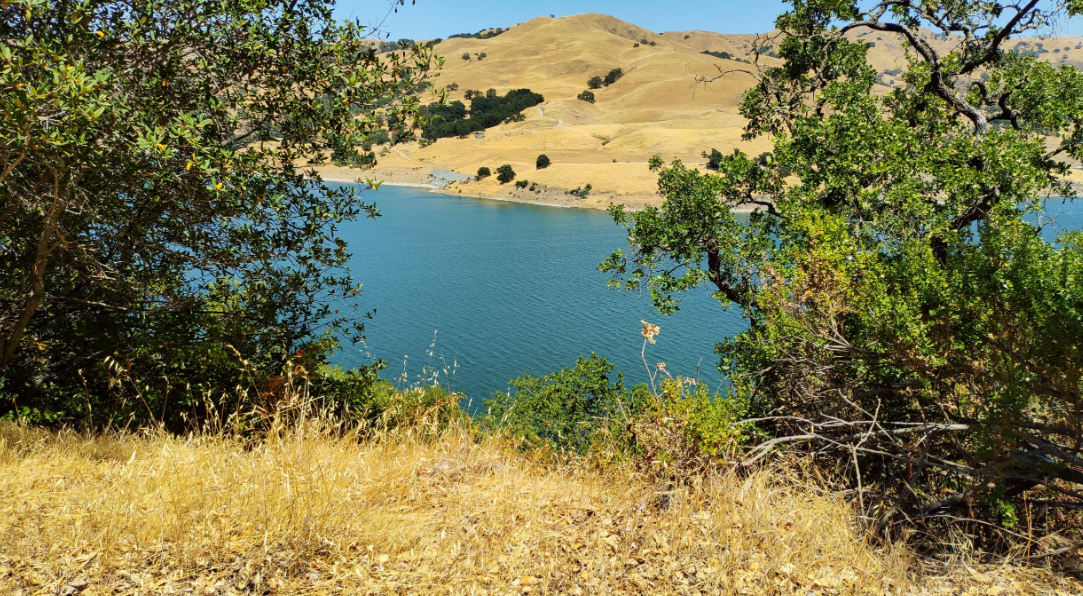 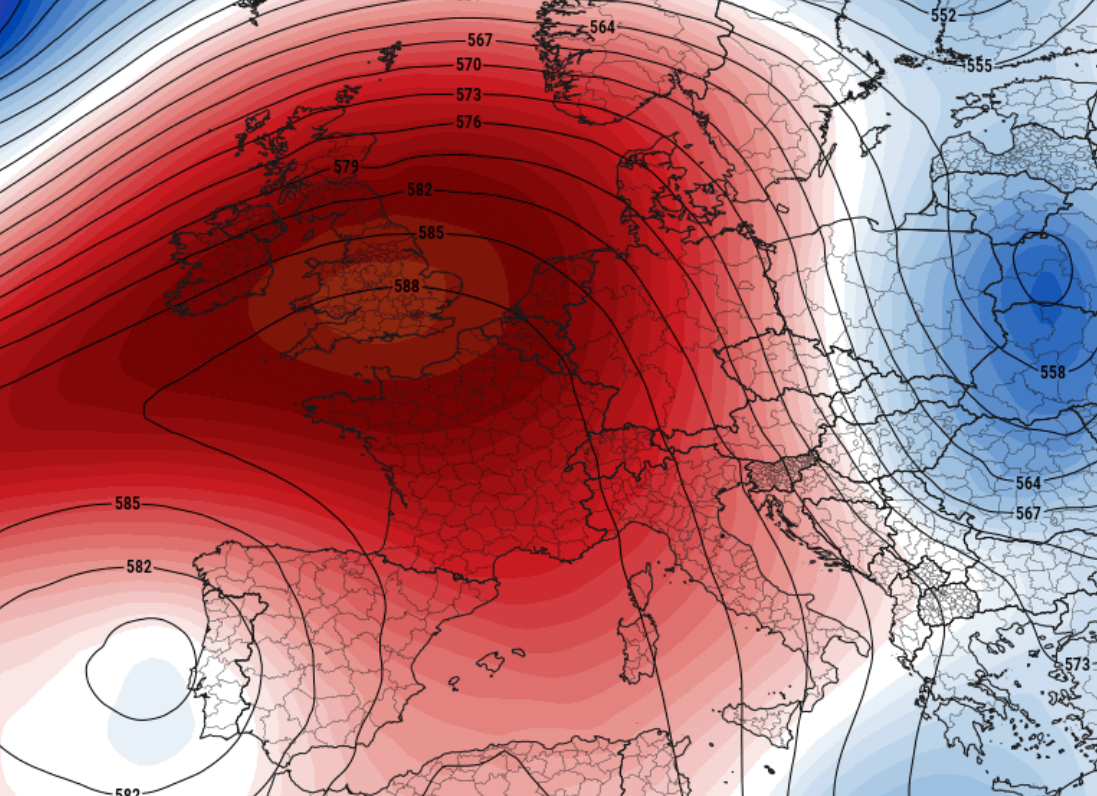 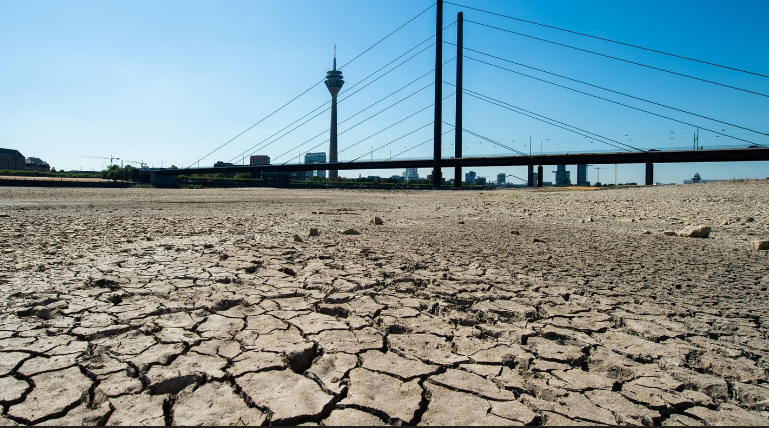 2
The TIMELINE Project – Geophysical Products over Europe from ~40 Years of AVHRR Data
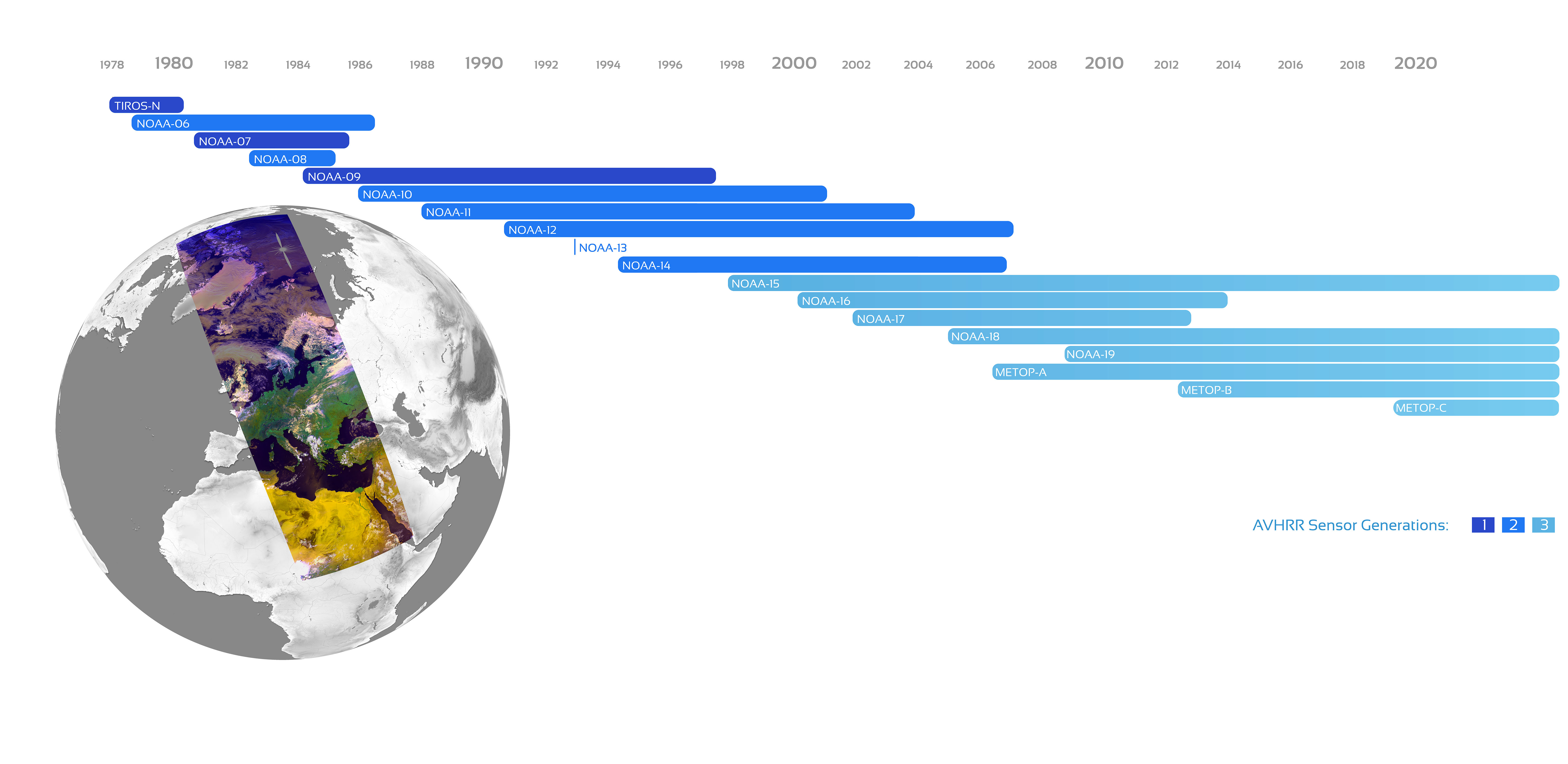 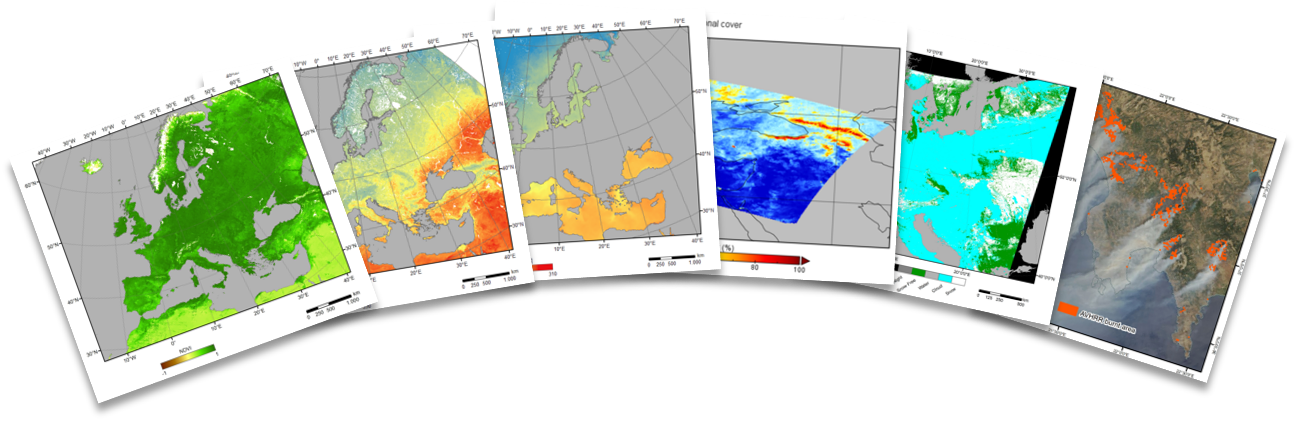 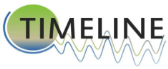 3
Sensors: AVHRR-1 (4 Channels), AVHRR-2 (5 Channels) & AVHRR-3 (6 Channels) onboard NOAA 7 - 19  [integrated] and MetOp-A, -B, & -C [being integrated]
Resolution: 1 km (LAC + HRTP data)
Coverage: Europe and North Africa
Challenge for LST Time Series: AVHRR Orbit Drift
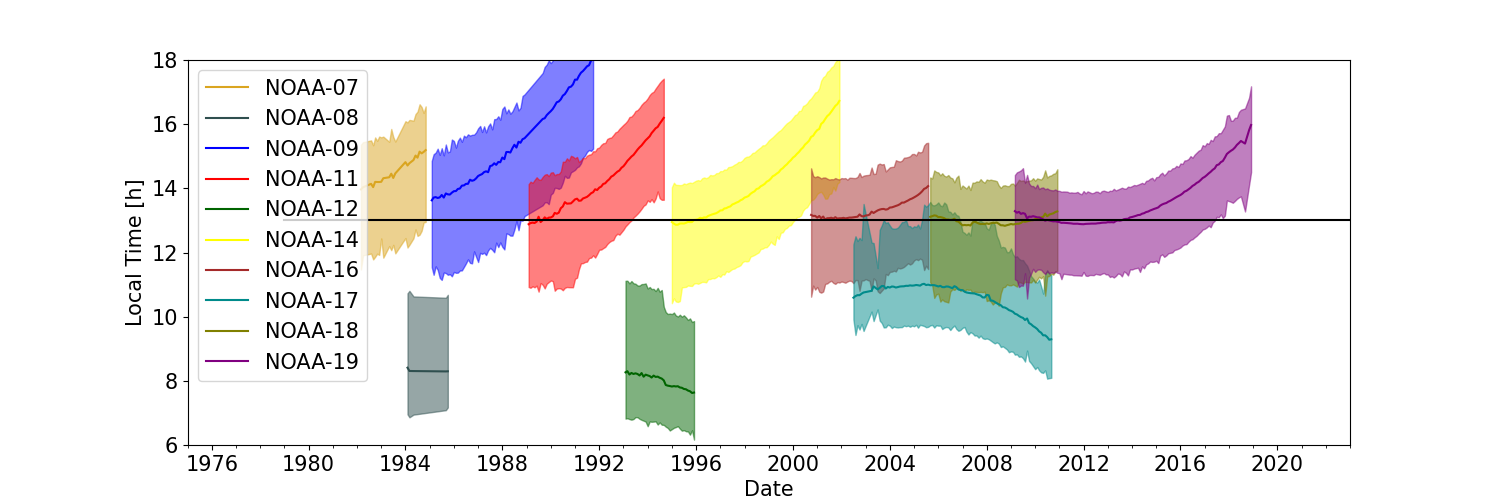 4
AVHRR observation times over Europe
[Speaker Notes: Normalize the overpasses to daily maximum (13h) and minimum (3h) LST]
Fusion of SEVIRI continuous LST with AVHRR LST
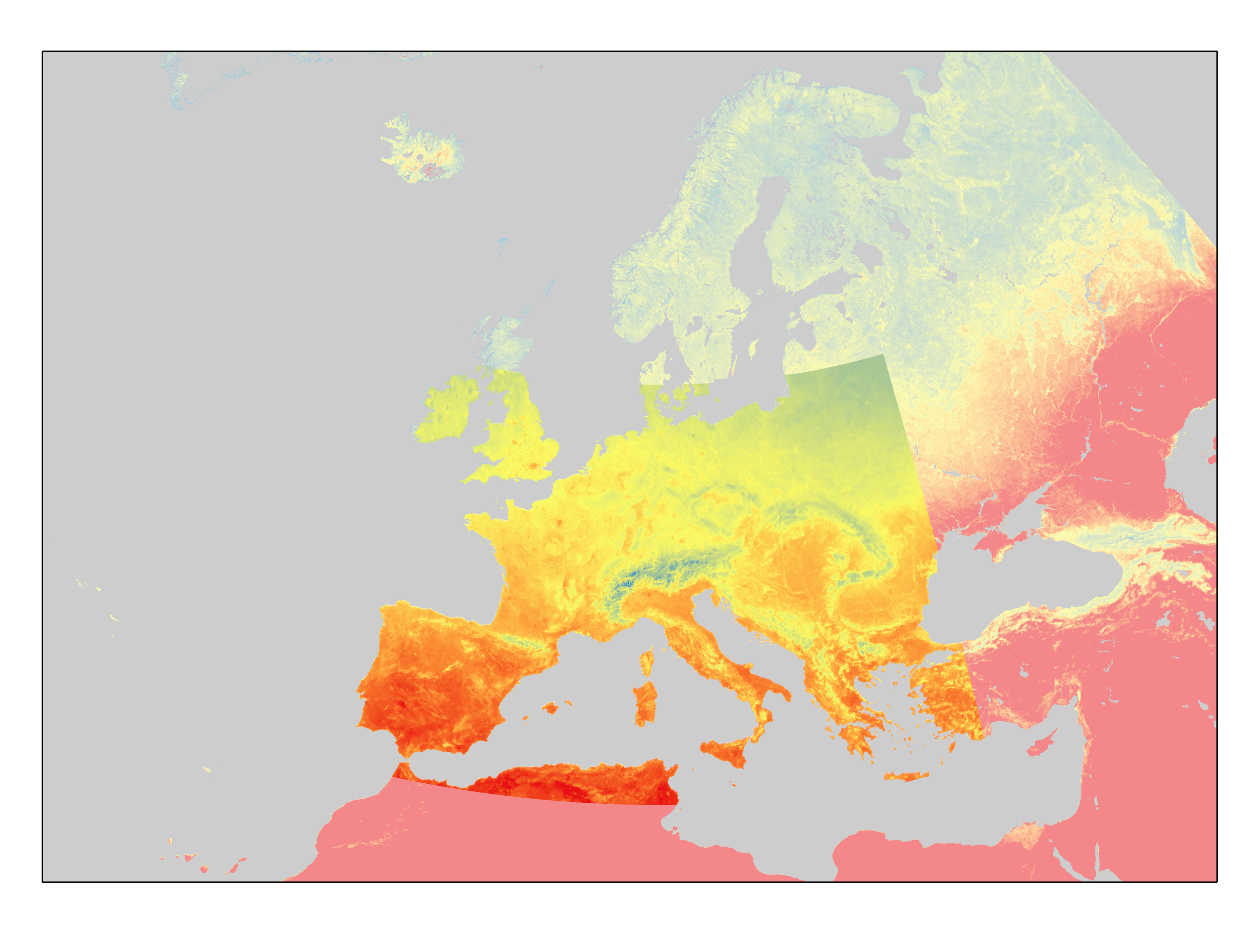 Available Area for diurnal LST cycles from SEVIRI
LST model parameters derived from SEVIRI LST by Sismanidis et al (2021)

1 km resolution Dataset containing the annual LST cycle parameters (ACPs) on a pixel level for every 30 min interval of the day

      Can be used to calculate gap free LST in 30 min resolution
5
[Speaker Notes: LST correction term was derived from the difference between the modelled LST at noon (or night) and at the respective observation time of the AVHRR pixel]
Validation of the Daytime Normalized AVHRR LST
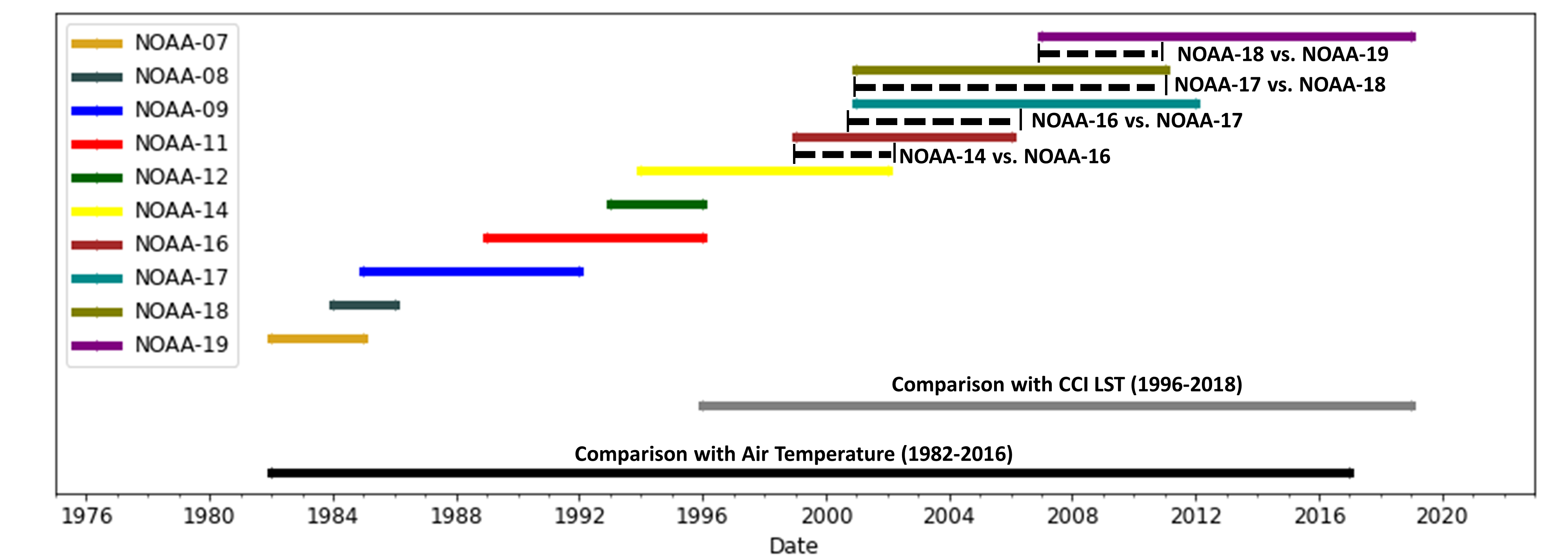 Time Series Comparison with Daily CCI LST (1996-2018)
Time Series Comparison with EUSTACE Air Temperature Data 
(1982-2018)
Cross Validation with „Same Day Observations“ from different platforms
6
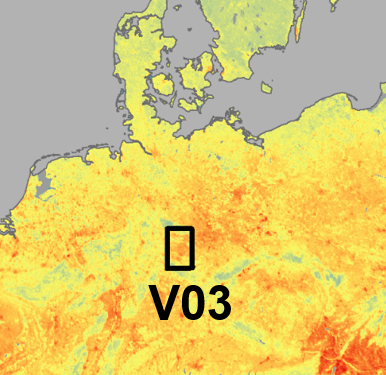 Results for the Cross Validation for Germany (V03)
Before Correction
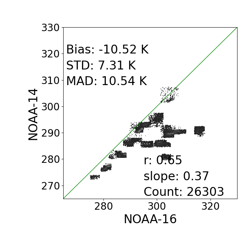 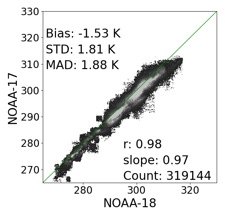 After Correction
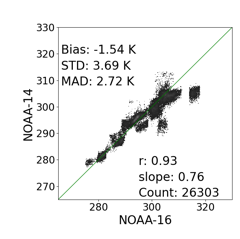 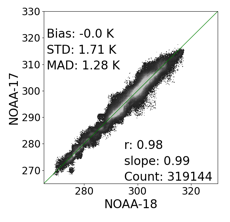 7
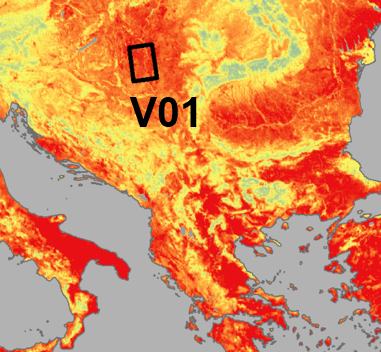 Results for the Cross Validation for the Hungarian Plane (V01)
Before Correction
After Correction
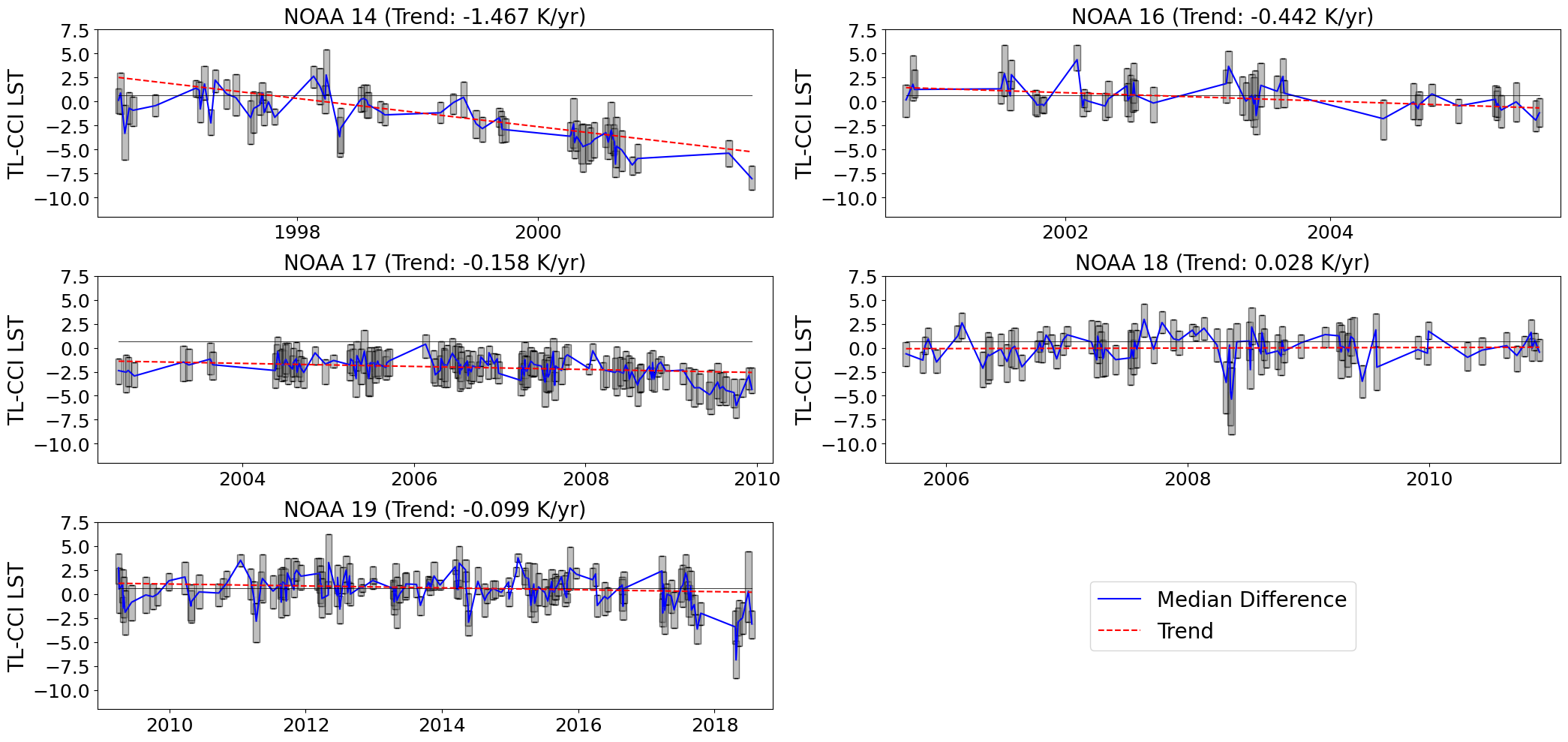 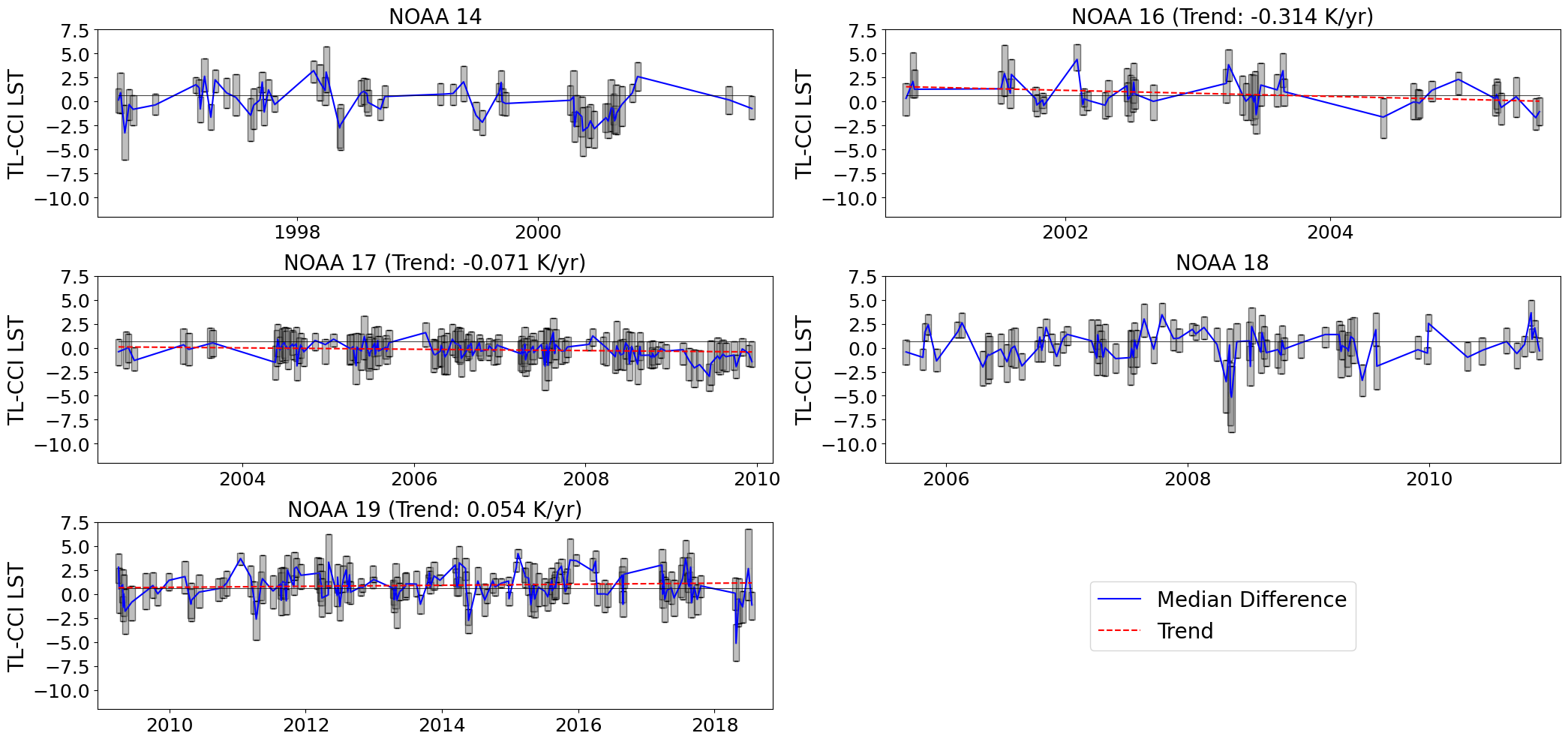 Before Correction
8
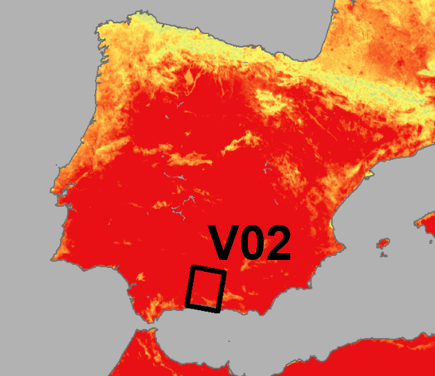 Results for the Comparison with CCI LST for Southern Spain (V02)
Before Correction
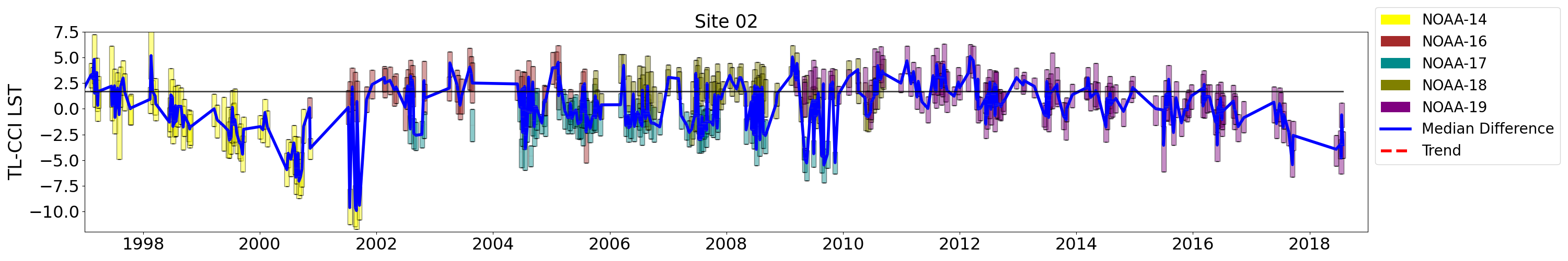 Before Correction
After Correction
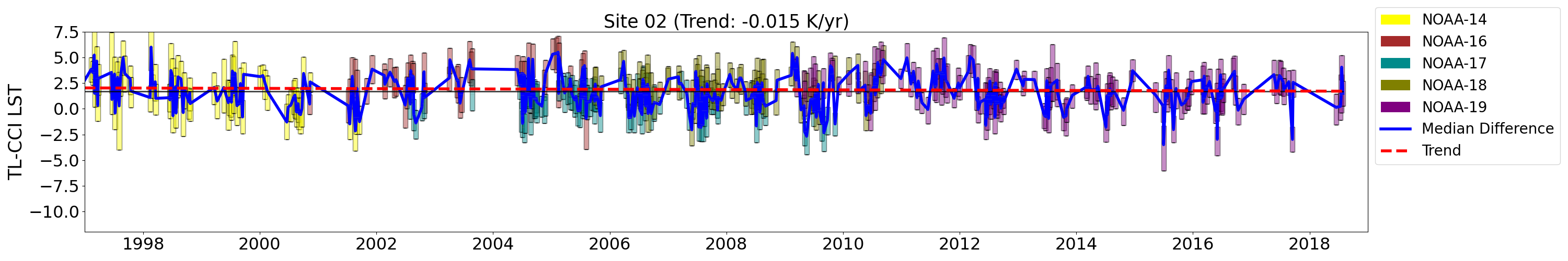 9
Correlation between LST and Air Temperature Anomalies (1982-2018)
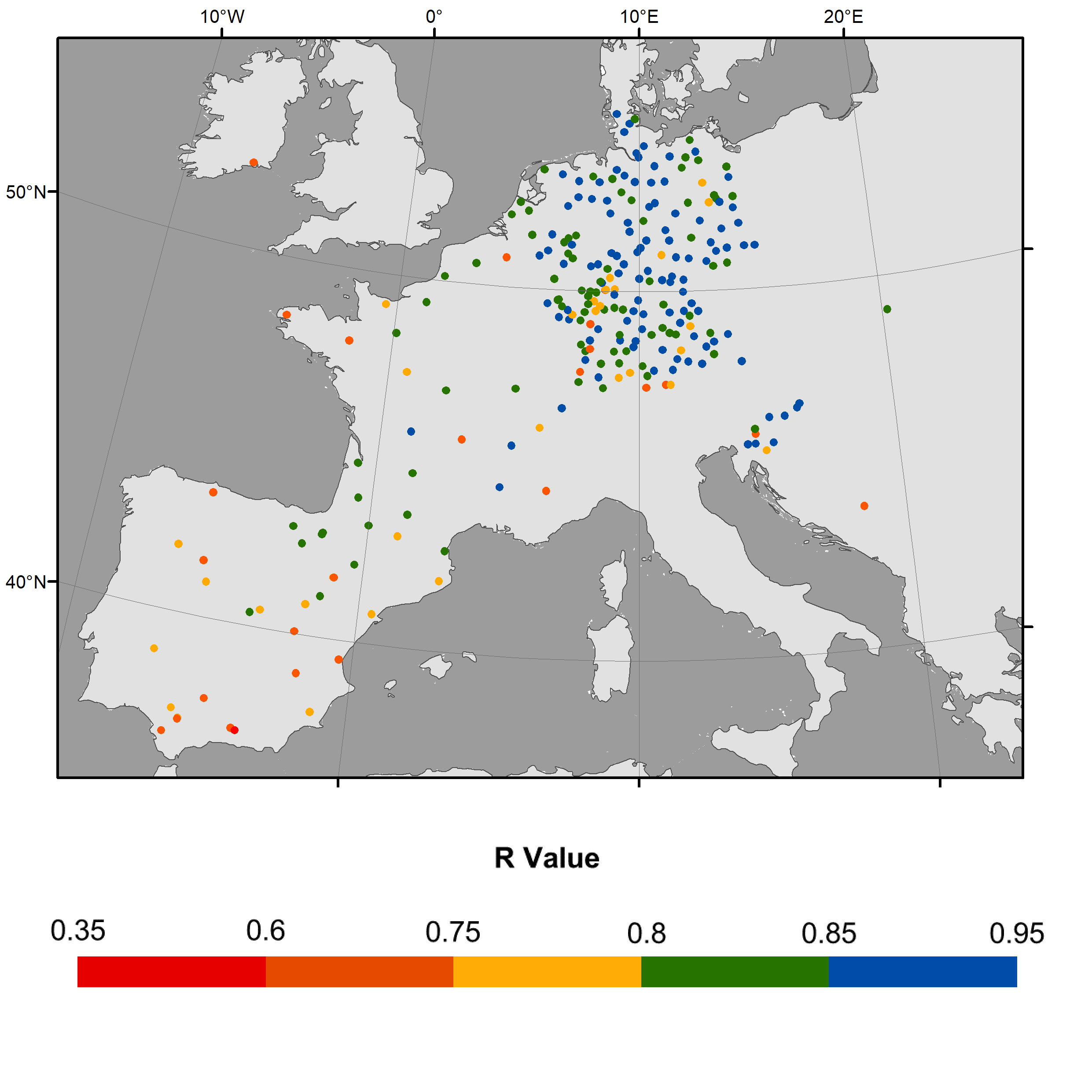 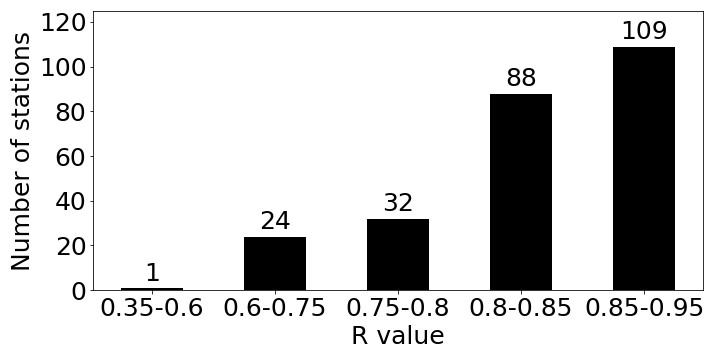 10
Time Series Comparison between LST and  Air Temperature
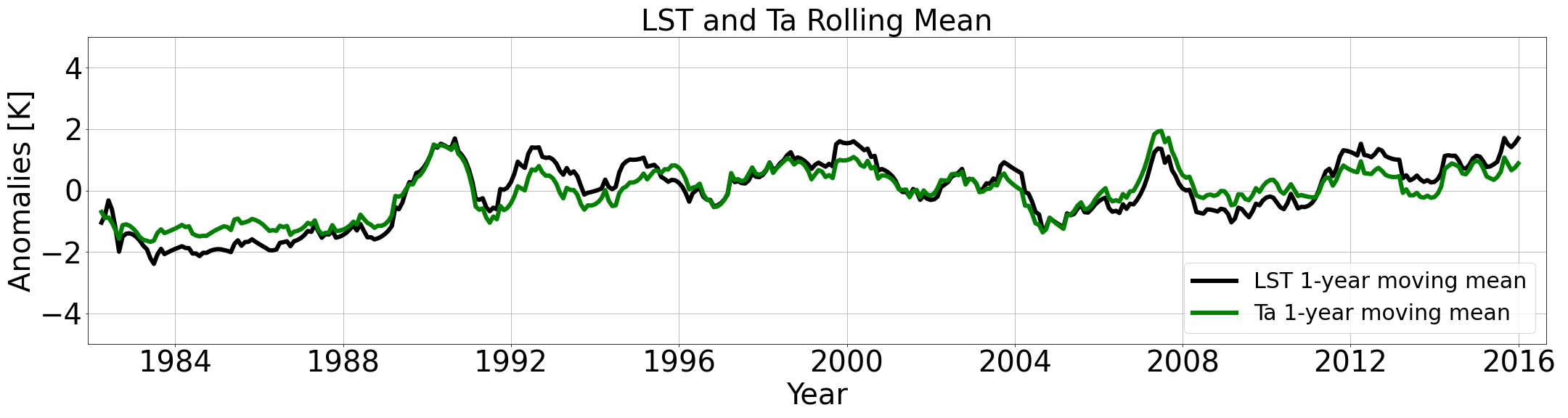 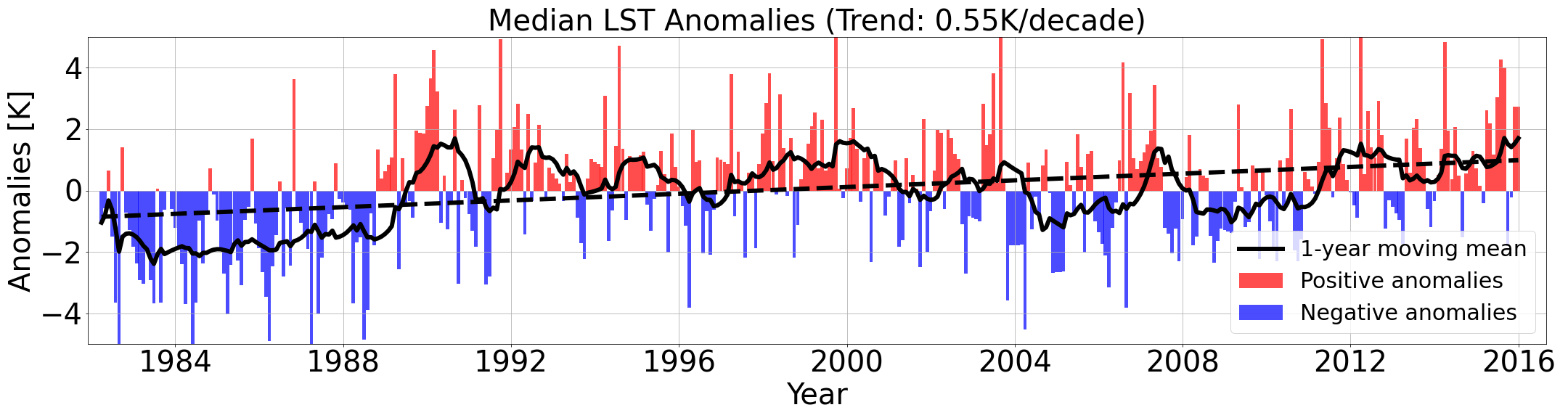 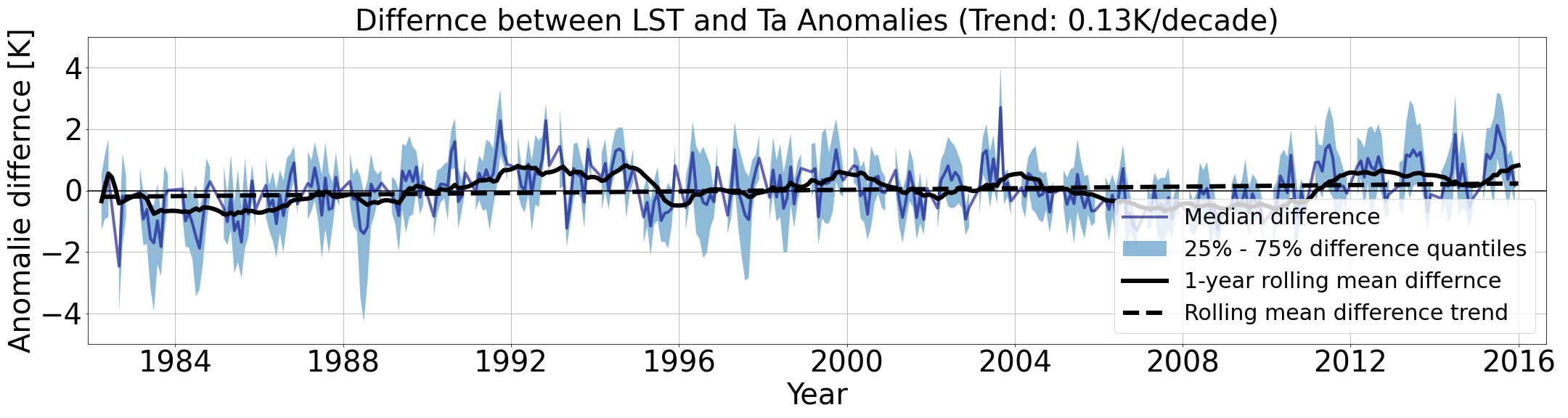 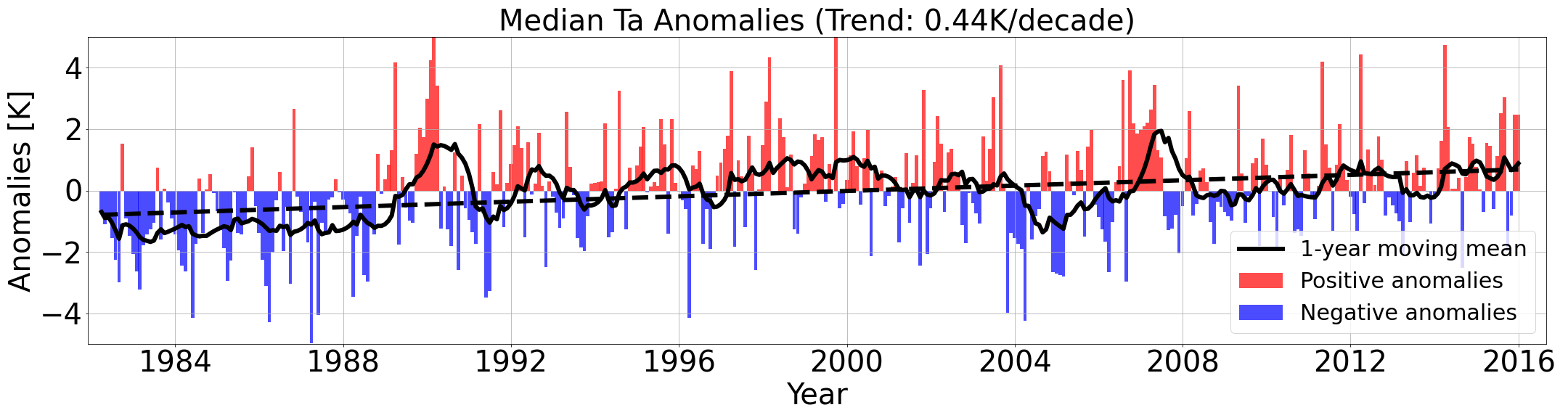 11
Monthly maximum TIMELINE LST
Calculation of monthly maximum Trends (1986-2018) from TIMELINE and ERA 5 LST
Daily maximum ERA 5 LST
Calculation of monthly maximum LST
Gap Filling with Random Forest Regression
Calculation of monthly Anomalies
(Reference Period 1986-2018)
Calculation of monthly Anomalies
(Reference Period 1986-2018)
12
Calculation of monthly maximum LST Trends
Calculation of monthly maximum LST Trends
Monthly maximum LST Trends (1986-2018)
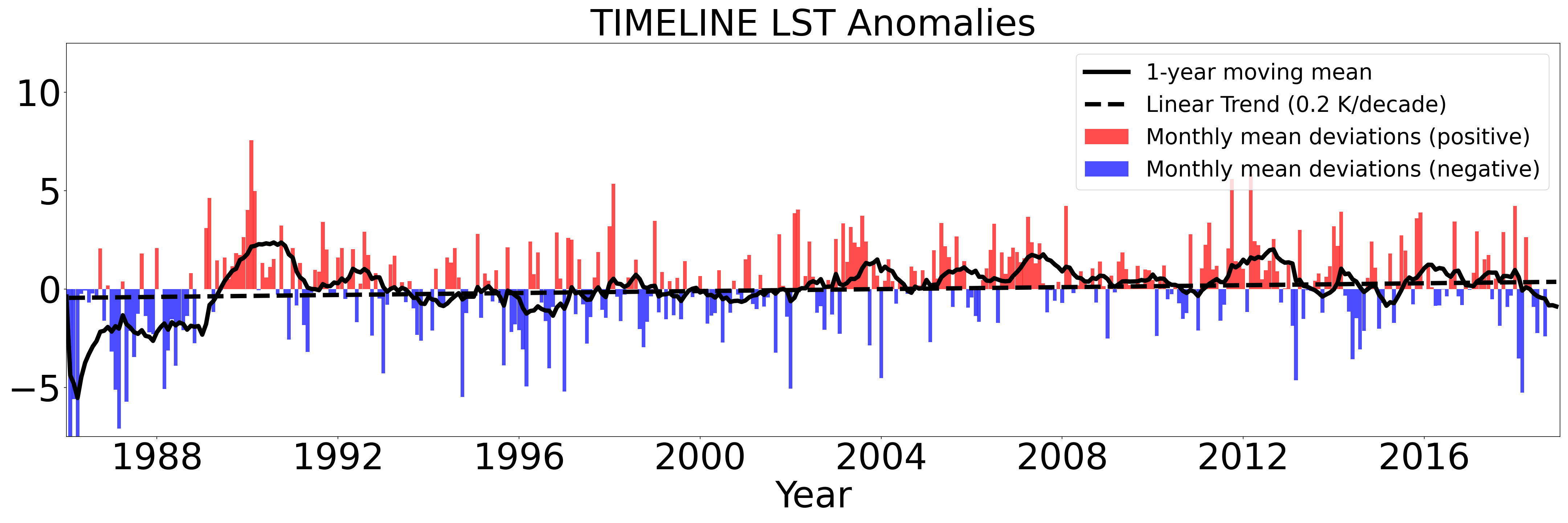 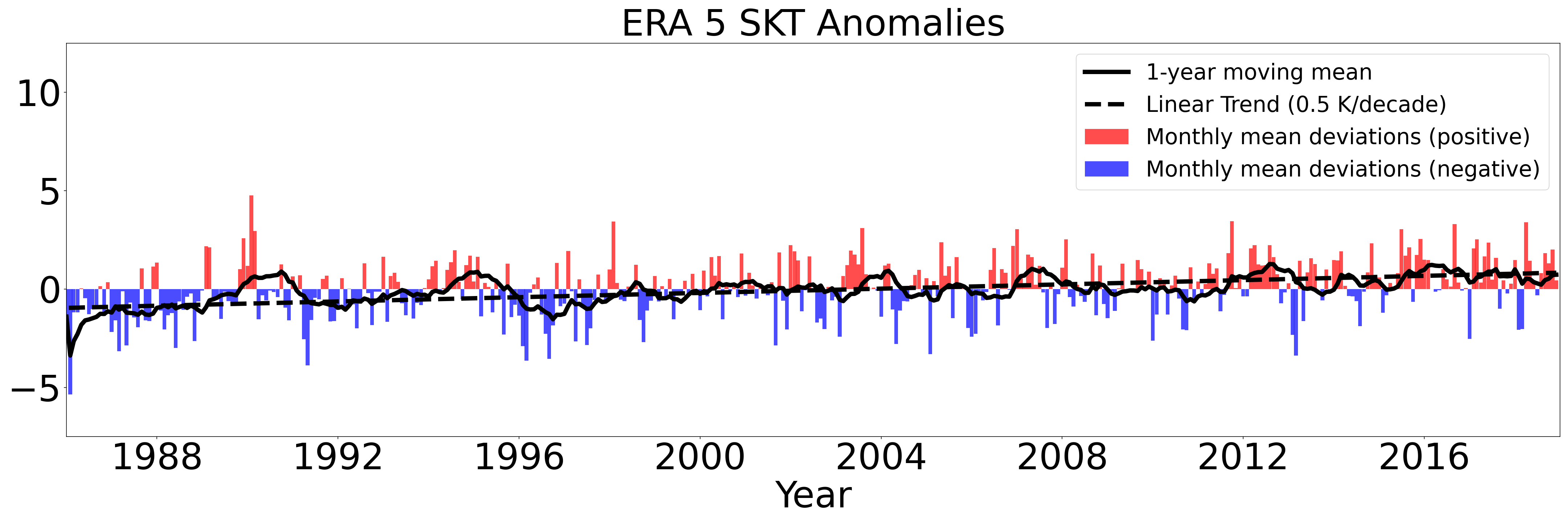 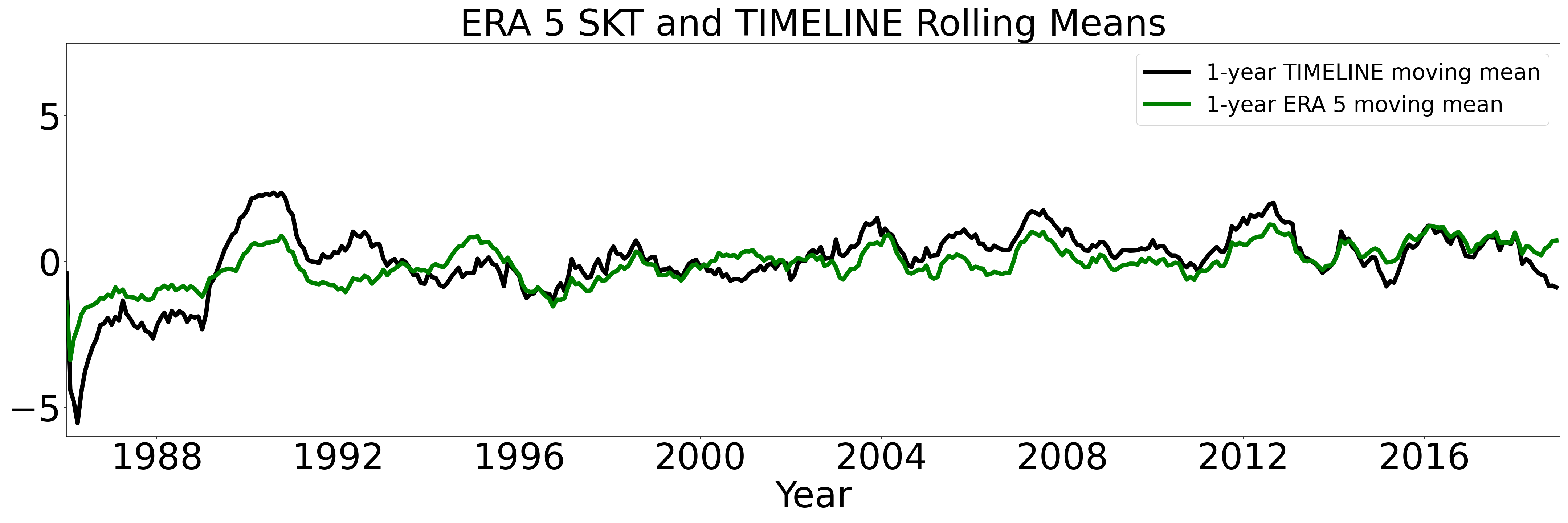 13
[Speaker Notes: Normalize the overpasses to daily maximum (13h) and minimum (3h) LST]
Monthly maximum LST Trends (1986-2018)
TIMELINE monthly maximum LST Trends
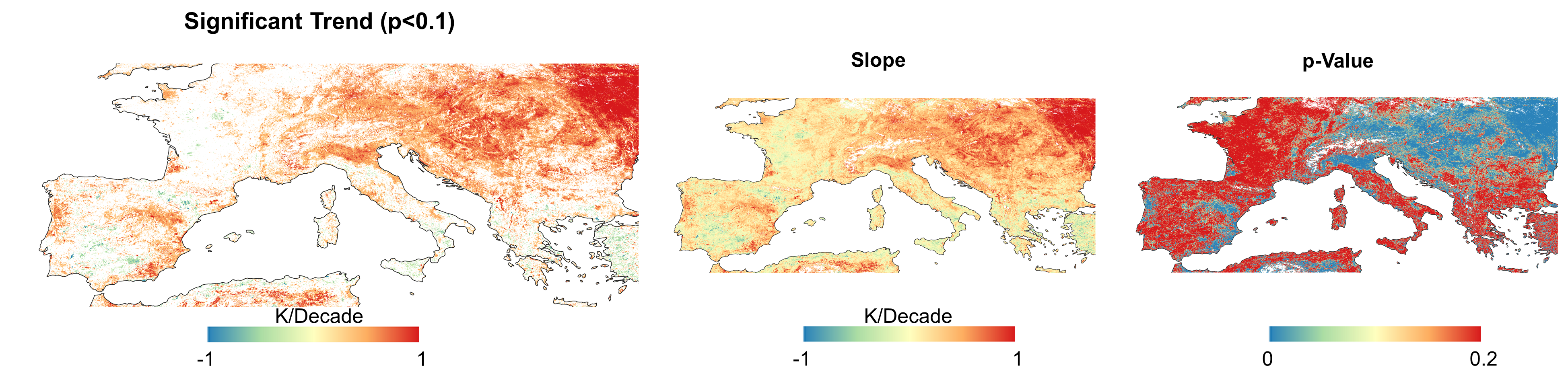 ERA 5 monthly maximum LST Trends
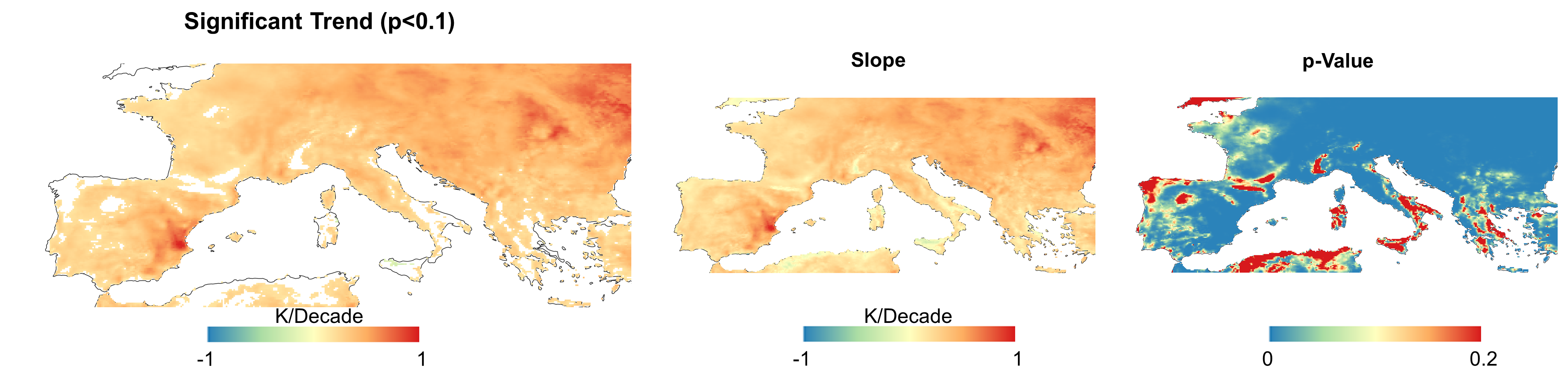 14
[Speaker Notes: Normalize the overpasses to daily maximum (13h) and minimum (3h) LST]
Example Study Area: Valencia Community
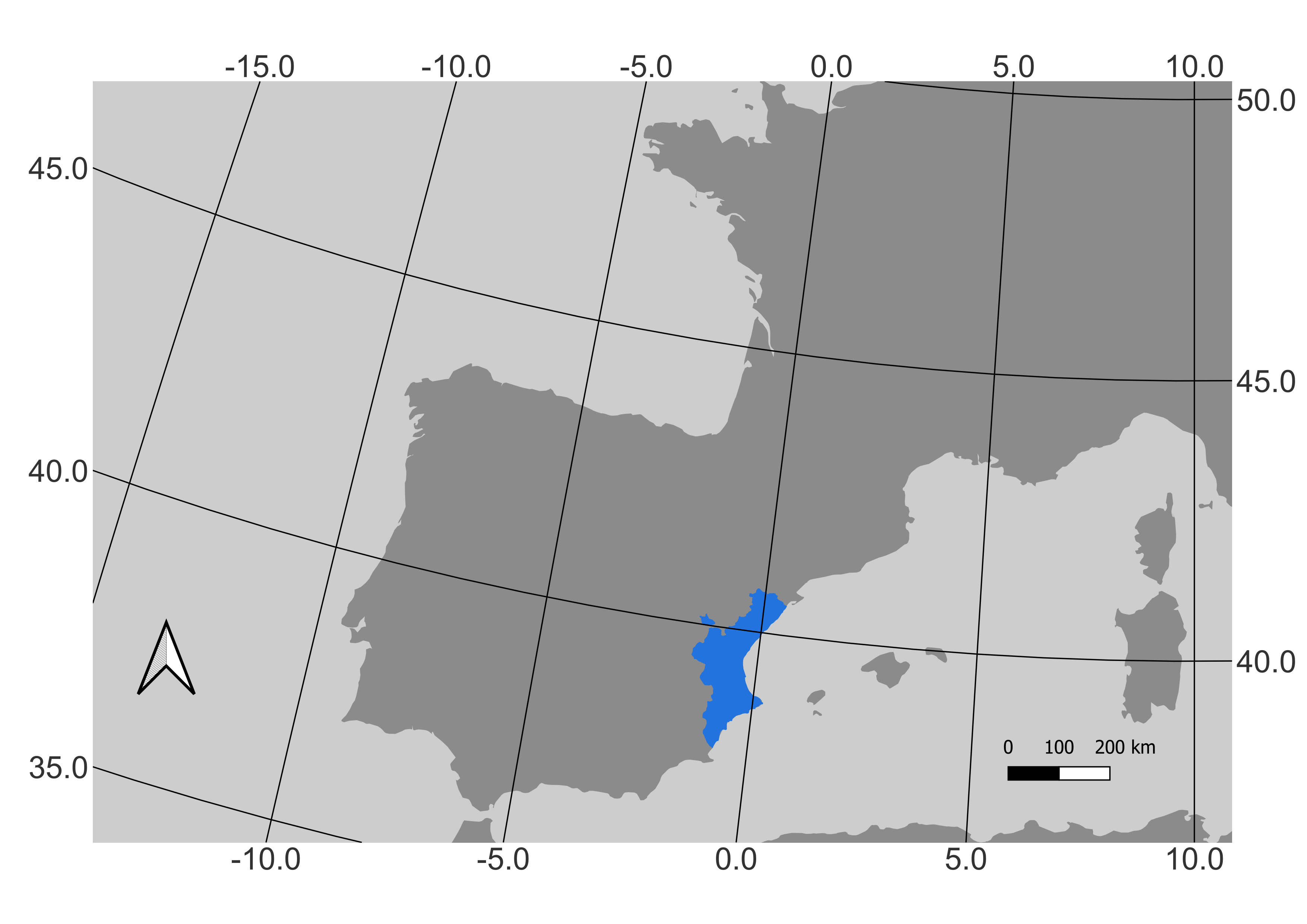 ERA 5 monthly maximum LST Trends
TIMELINE monthly maximum LST Trends
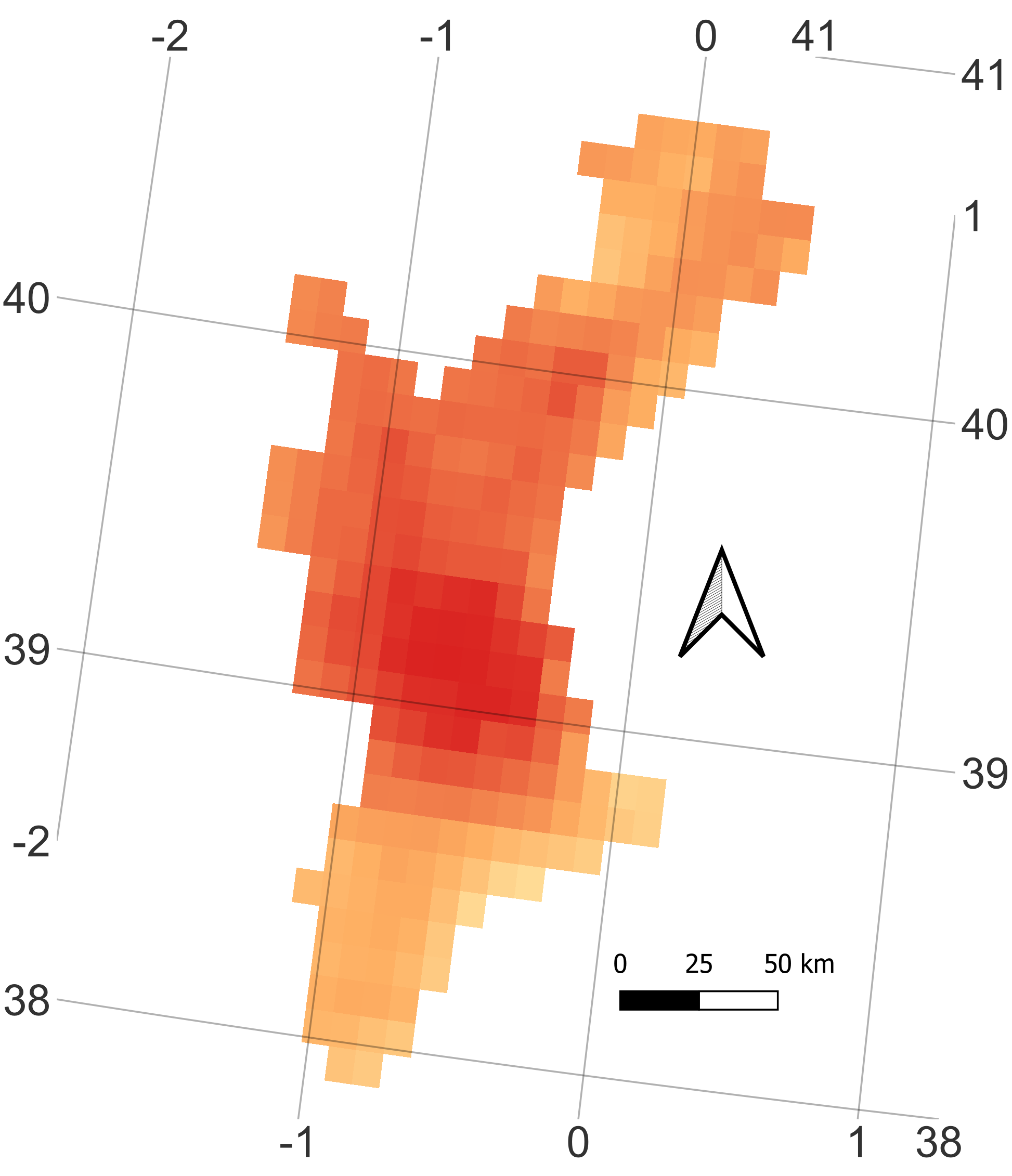 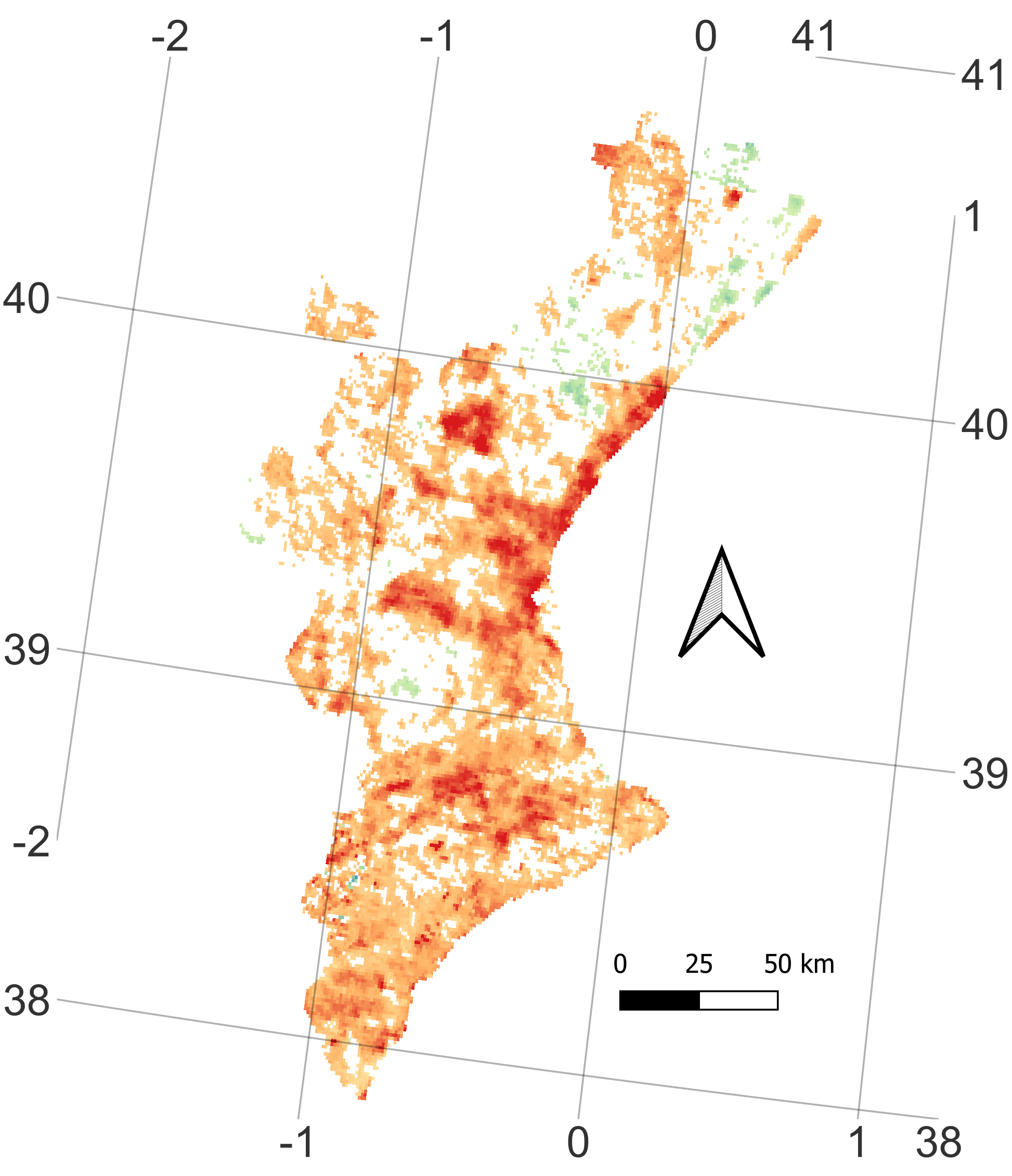 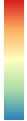 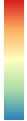 K/Decade
K/Decade
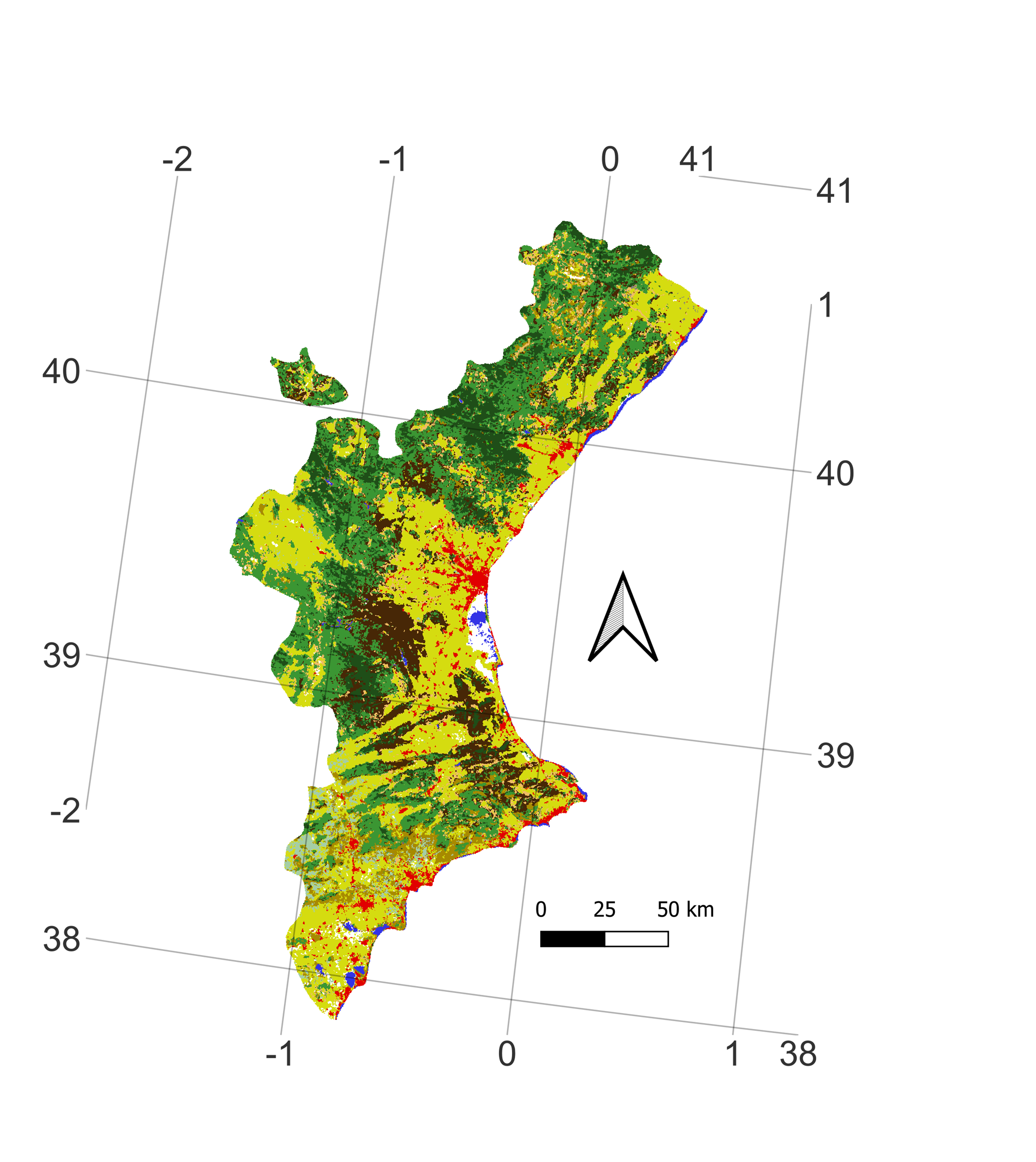 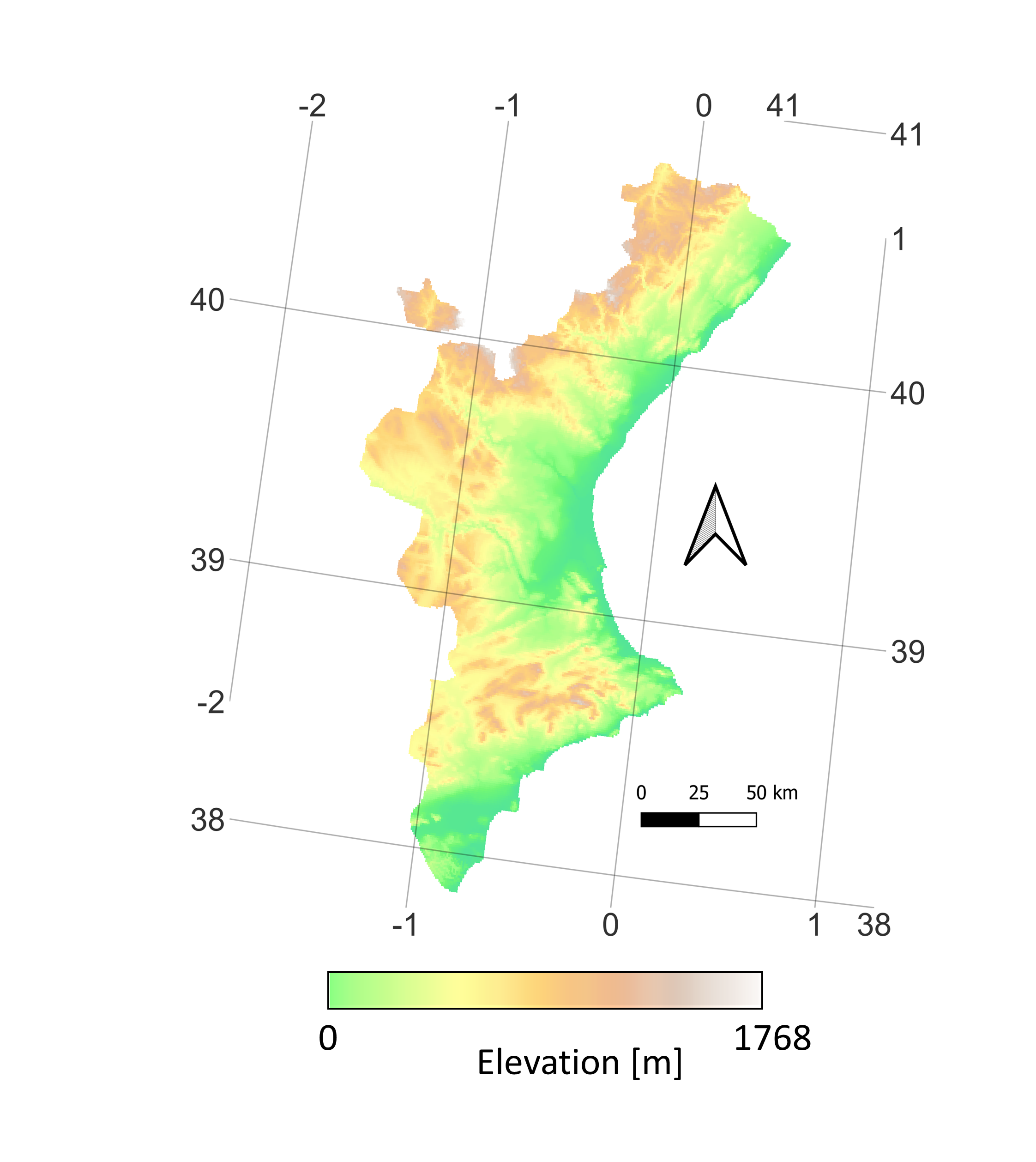 -1
-1
1
1
15
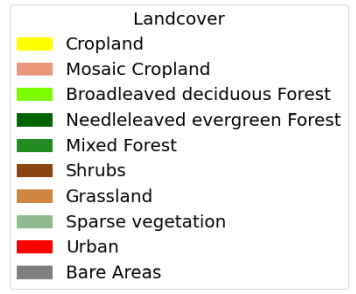 [Speaker Notes: Normalize the overpasses to daily maximum (13h) and minimum (3h) LST]
Monthly maximum LST Anomalies in June 2010
TIMELINE monthly maximum LST Anomalies
ERA 5 monthly maximum LST Anomalies
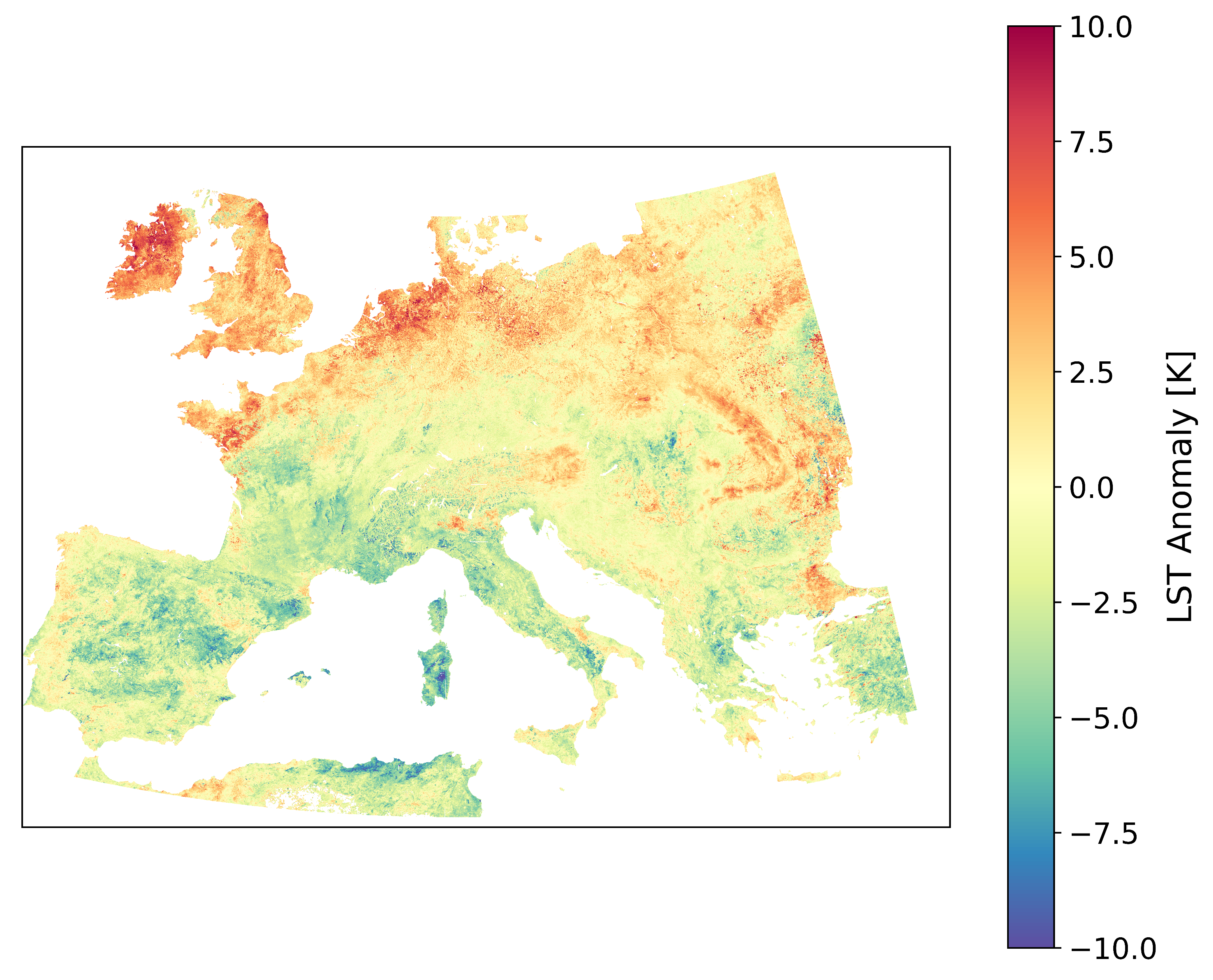 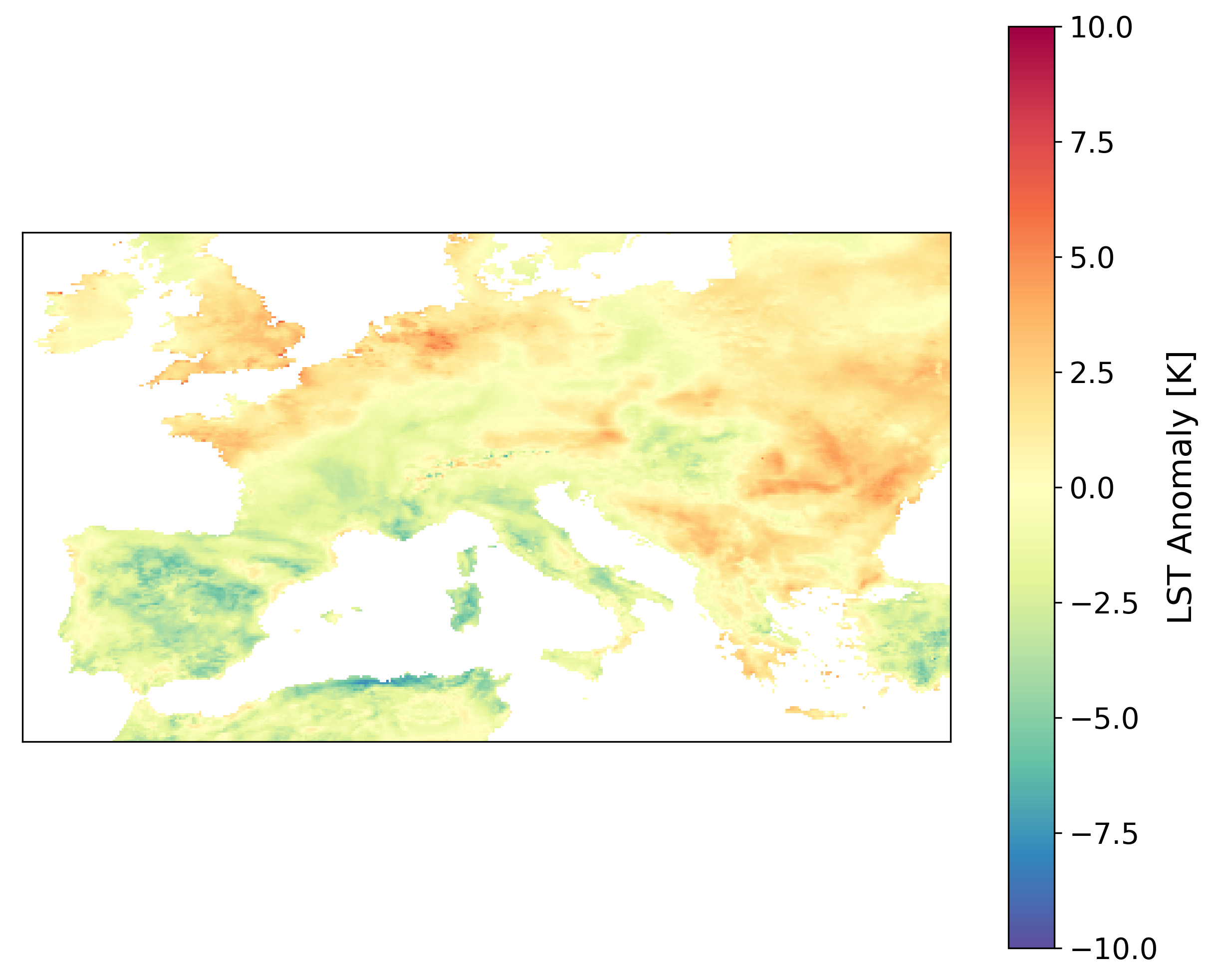 16
[Speaker Notes: Normalize the overpasses to daily maximum (13h) and minimum (3h) LST]
Monthly maximum LST Anomalies in August 2003
TIMELINE monthly maximum LST Anomalies
ERA 5 monthly maximum LST Anomalies
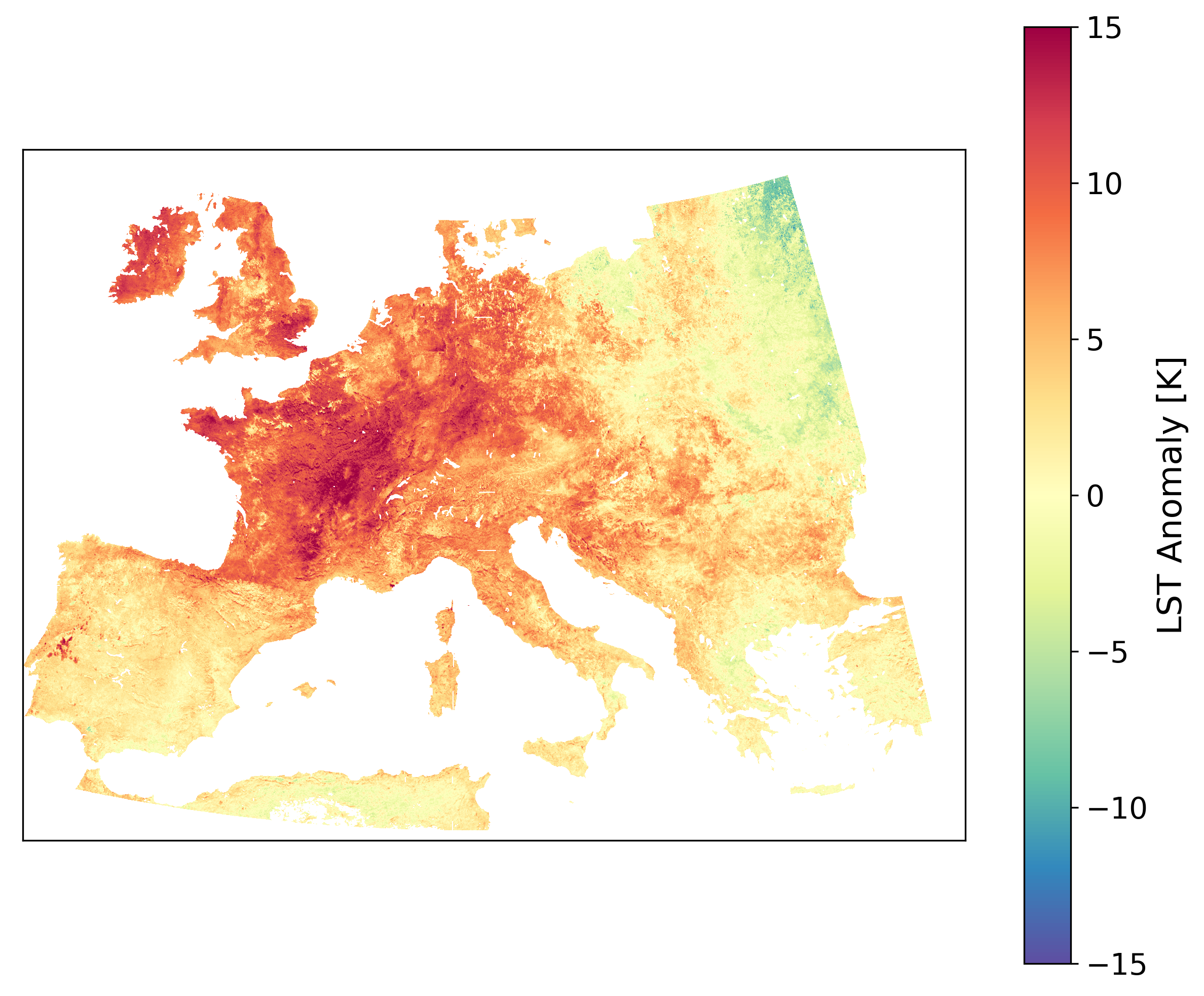 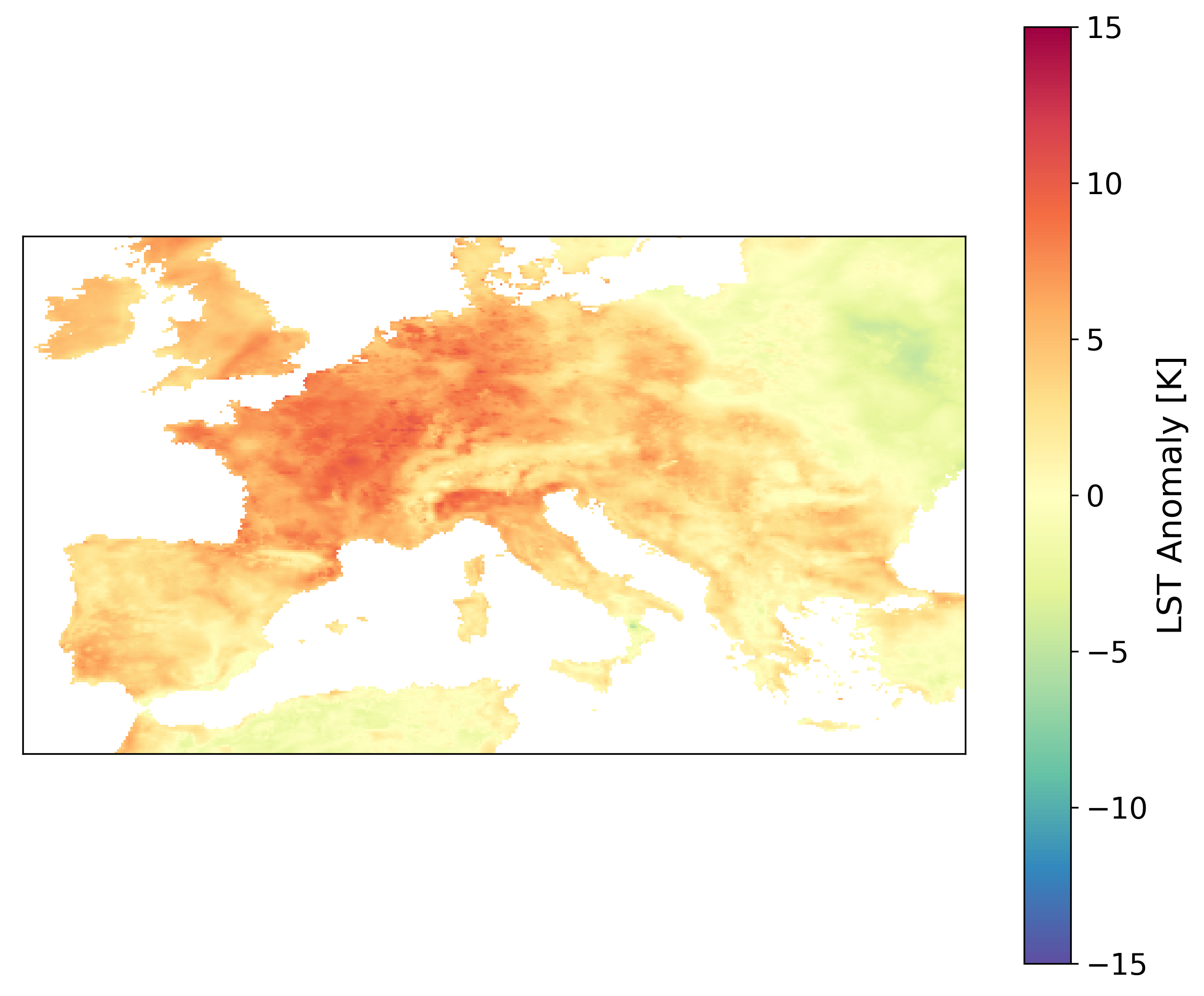 17
[Speaker Notes: Normalize the overpasses to daily maximum (13h) and minimum (3h) LST]
Summary and Outlook
The TIMELINE LST Product enables the analysis of:

Global warming

Heat waves

Landcover dynamics

Fire risks
Harmonized the spectral response curves of the different NOAA satellites

Implemented the correction for emissivity, sensor view angle and water vapor content

Implemented and validated an orbit drift correction by using LST Annual Cycle Parameters (ACPs) from geostationary data 

 Created a long-term daily maximum LST time series (1982-2018) as well as 10-daily and monthly products
Extent the LST time series by incorporating MetOp data

Further compare the AVHRR LST time series and the LST trends to other available long-term LST sources
18
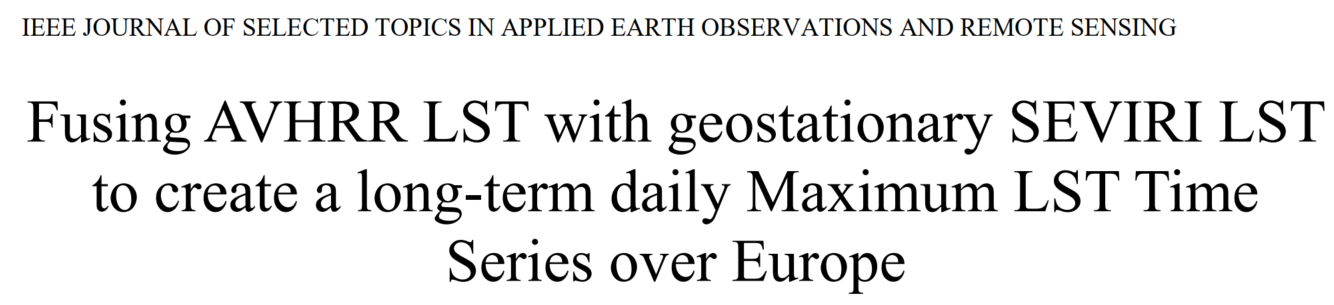 philipp.reiners@dlr.de
(Reiners et. al., just accepted)
Gap Filling with Random Forest Regression
Difference between observed and predicted LST
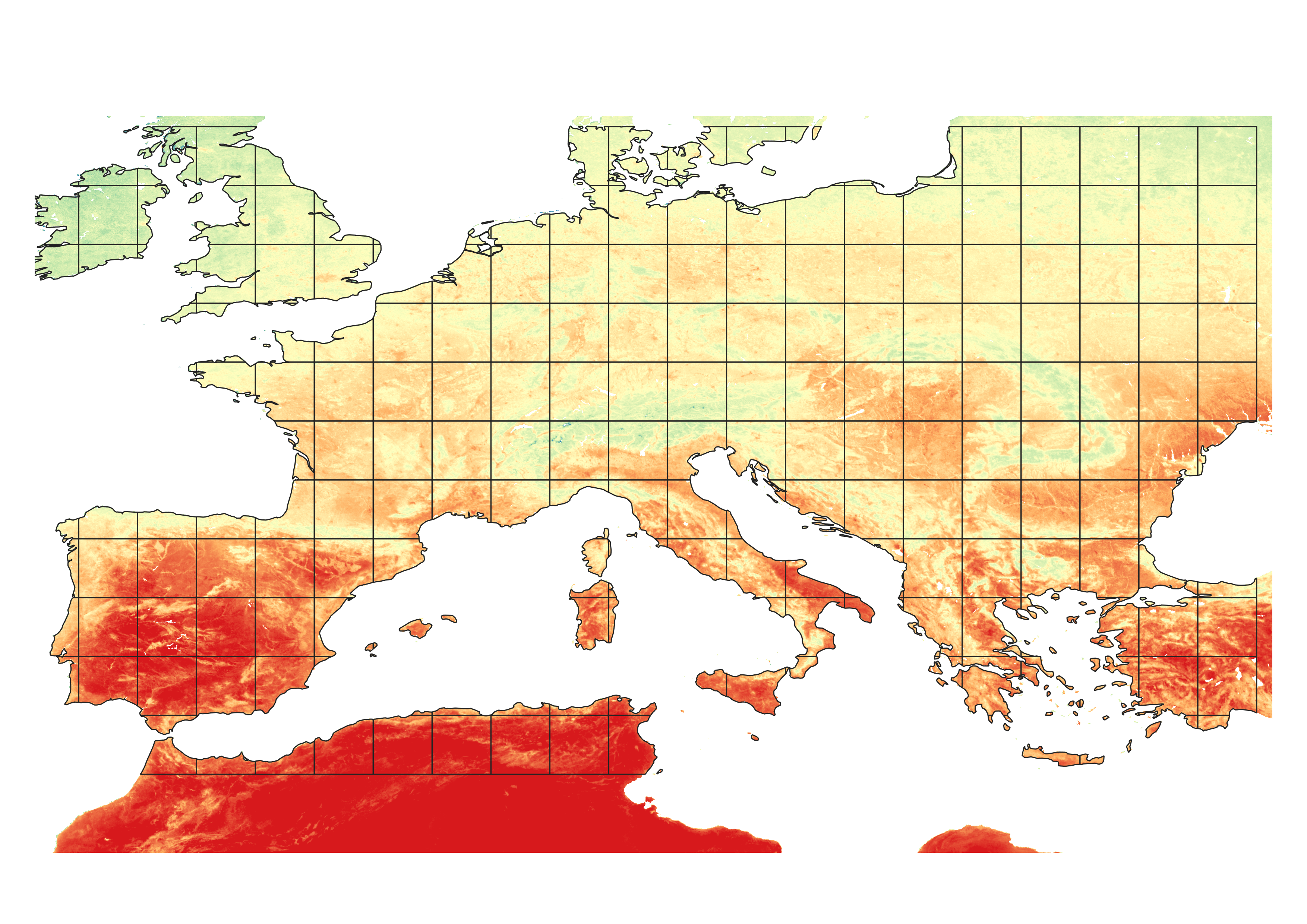 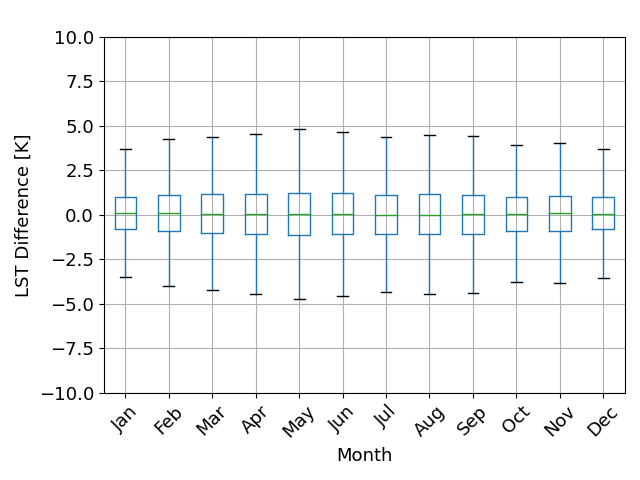 Missing LST values were predicted for each month within a 2 x 2° tile.

Predictors were:
Longterm mean maximum LST
NDVI
Elevation
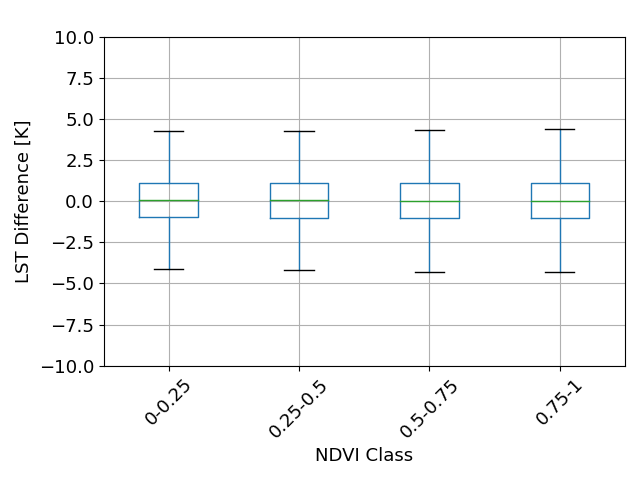 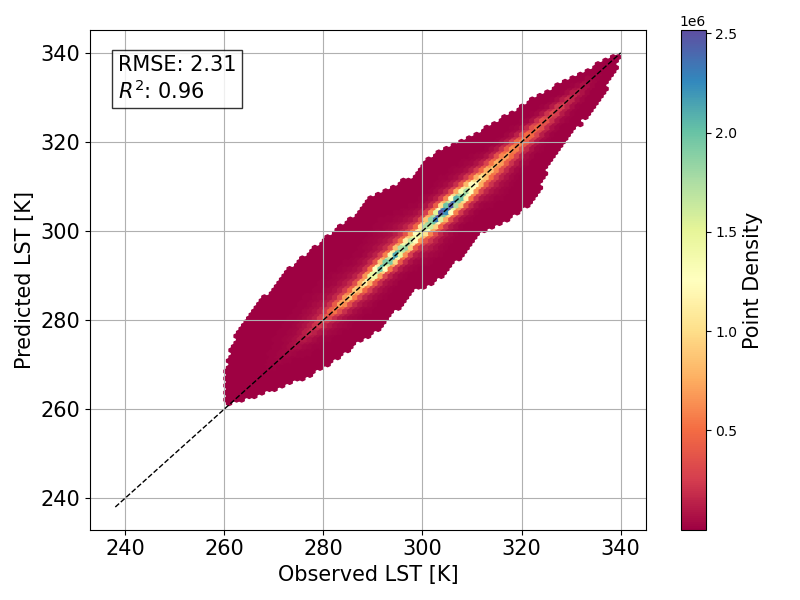 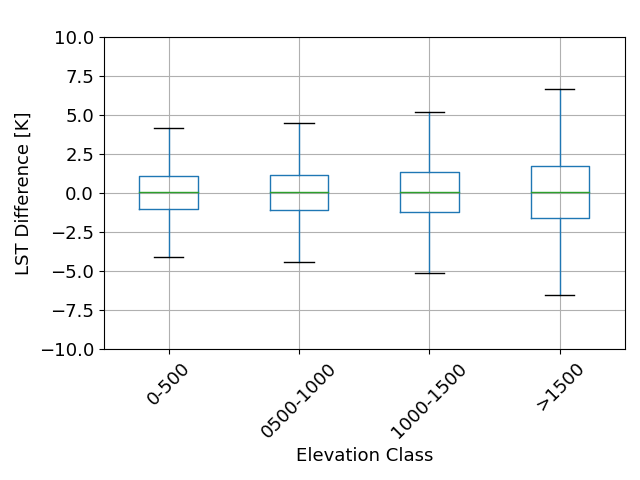 19
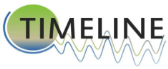 TIMELINE LST Product Generation Overview
L1B	      		  	L2	                                     L2c                                                    L3
L3-Processor
L2c-Processor
L2-Processor [1,2]
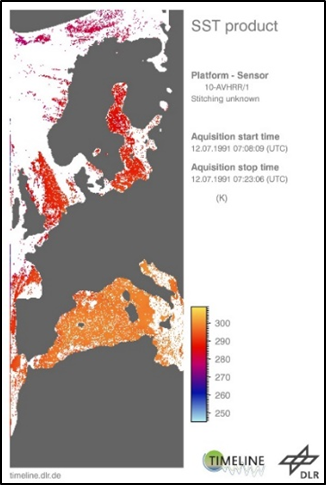 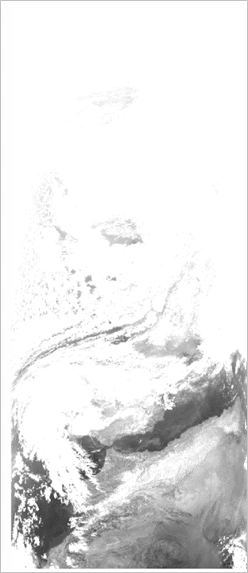 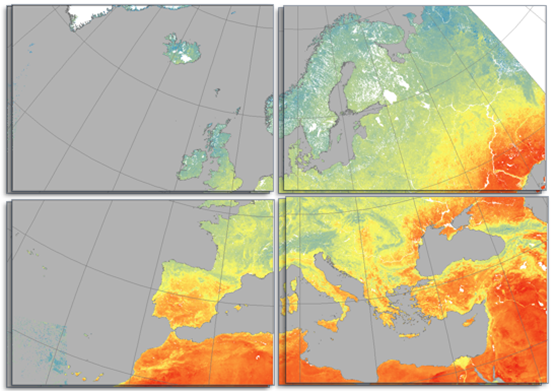 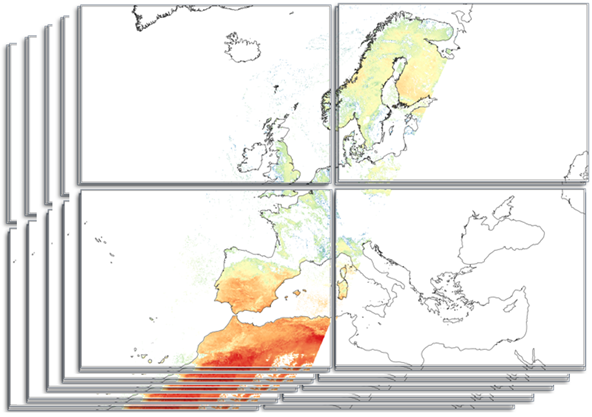 Vegetation Cover Method
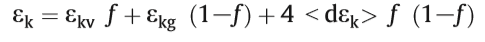 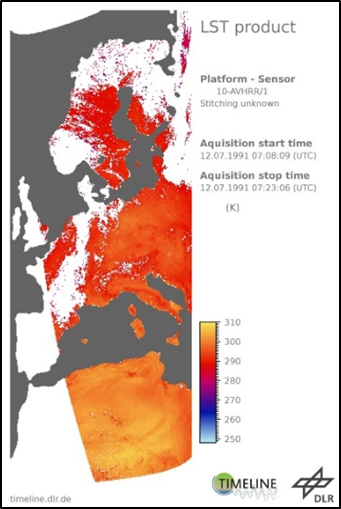 Pixel-based filtering of the monthly time series (1.5*stdev)

Compositing
Mono window algorithm
Projection to LAEA Tiles
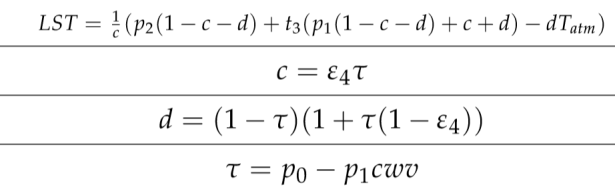 Daily: Best observation of the day (lowest sat zenith angle)

10-Daily: LST stastistics (Max,Mean,Median,Min)

Monthly: LST stastistics (Max,Mean,Median,Min)
Split window algorithm
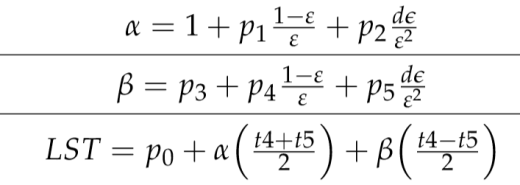 LST in orbit projection at observation time

Validated against MODIS LST and in situ LST [2]
AVHRR Brightness Temperatures
20
[1] Frey, C.M.; Kuenzer, C.; Dech, S. Assessment of Mono- and Split-Window Approaches for Time Series Processing of LST from AVHRR—A TIMELINE Round    Robin. Remote Sens. 2017, 9, 72. https://doi.org/10.3390/rs9010072
[2] Reiners, P.; Asam, S.; Frey, C.; Holzwarth, S.; Bachmann, M.; Sobrino, J.; Göttsche, F.-M.; Bendix, J.; Kuenzer, C. Validation of AVHRR Land Surface Temperature with    MODIS and In Situ LST—A TIMELINE Thematic Processor. Remote Sens. 2021, 13, 3473. https://doi.org/10.3390/rs13173473
[Speaker Notes: Short summary of the TIMELINE workflow for calculating LST product
Split Window and Mono Window for emissivity correction and atmospheric correction
Harmonization of AVHRR Sensors during the atmospheric correction
Level 2 product was validated against MODIS and in situ LST]
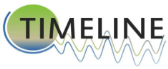 Level 2 LST Validierung
TIMELINE LST against in situ LST at 10 stations in North America
Temporal and spatial Matches between TIMELINE and MODIS LST
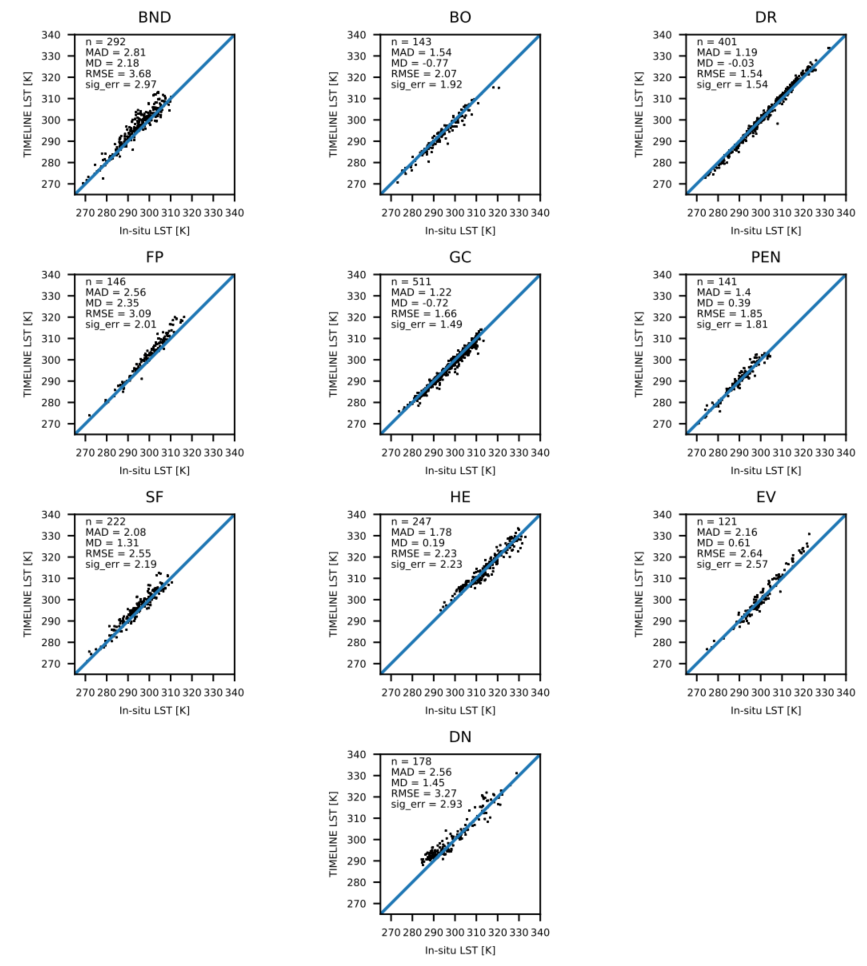 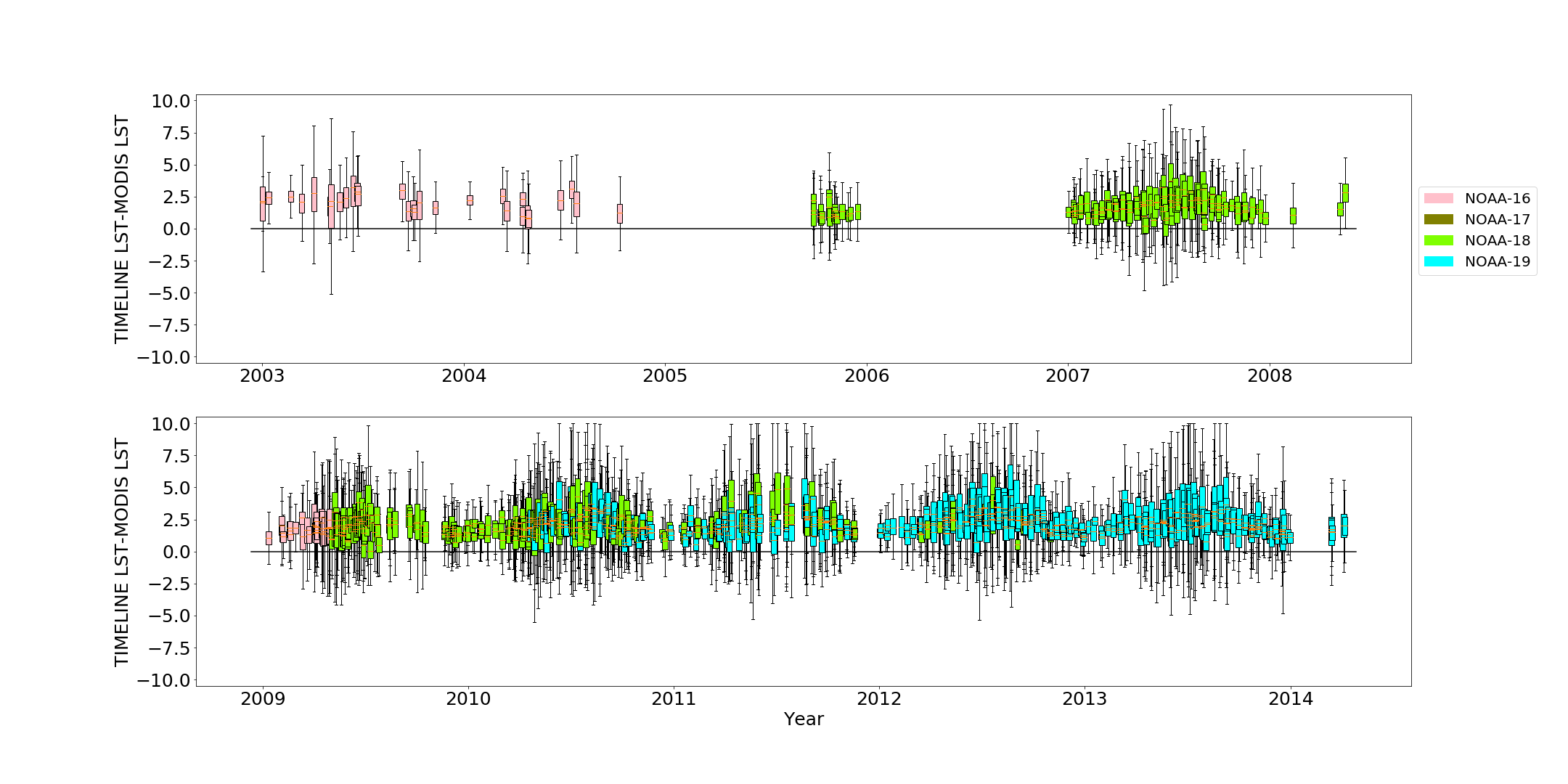 [Speaker Notes: Short summary of the TIMELINE workflow for calculating LST product
Split Window and Mono Window for emissivity correction and atmospheric correction
Harmonization of AVHRR Sensors during the atmospheric correction
Level 2 product was validated against MODIS and in situ LST]